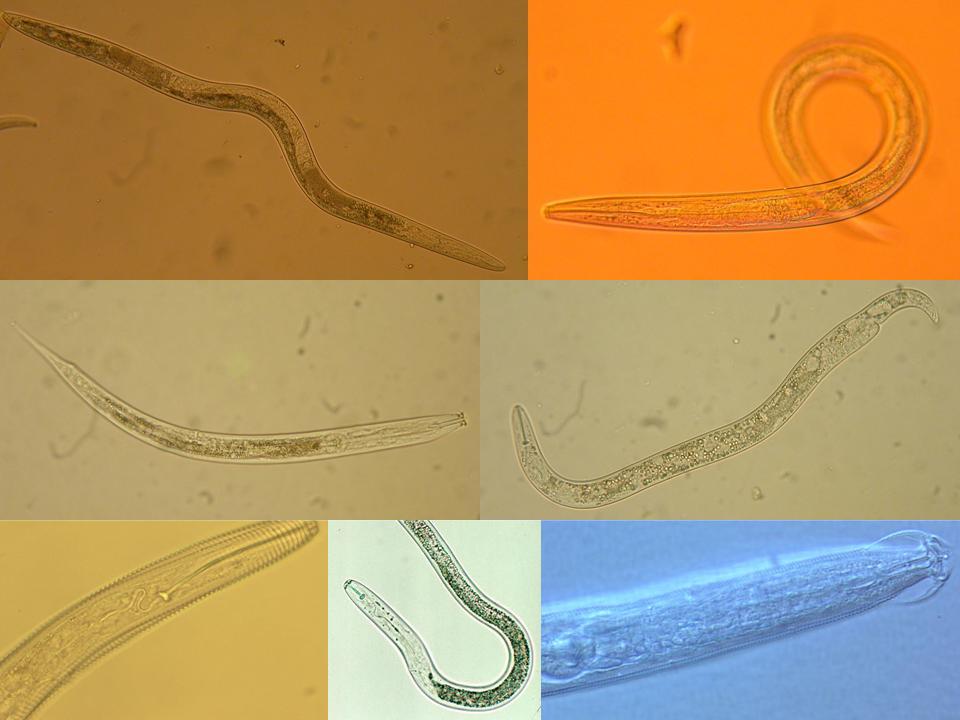 Identificación de los NematodosyEcología del Suelo
Clase 3
Nematodos Depredadores
y
El Uso de Nemaplex
Howard Ferris
Gabriela Soto
Alejandro Esquivel
[Speaker Notes: 30 min talk
Interactions:
Nematodes affect other organisms, other organisms affect nematodes
Nematodes feed on plants – plants provide food for nematodes.
Nematodes feed on bacteria, nematodes farm bacteria – in soil, insects, 
bacteria feed nematodes, bacteria kill nematodes
Nematodes feed on fungi and are fed upon by fungi.
Nematodes feed on protozoa and microarthropods, tardigrades, mites, 
collembola and are fed upon

What are the ecosystem effects (effects on functions)?
Enrichment
Movement of and to resources
Nutrient and carbon cycling
Nutrient and carbon movement and sequestration

Effects on services?

Antagonists of nematodes occur in many groups of organisms that are components of the soil food web.  
The interactions of many soil organisms results in biological buffering or regulation of the nematode population through the mechanisms of Exploitation, Competition, and Antibiosis]
Jueves, Marzo 27
Diversidad Funcional de los Nematodos
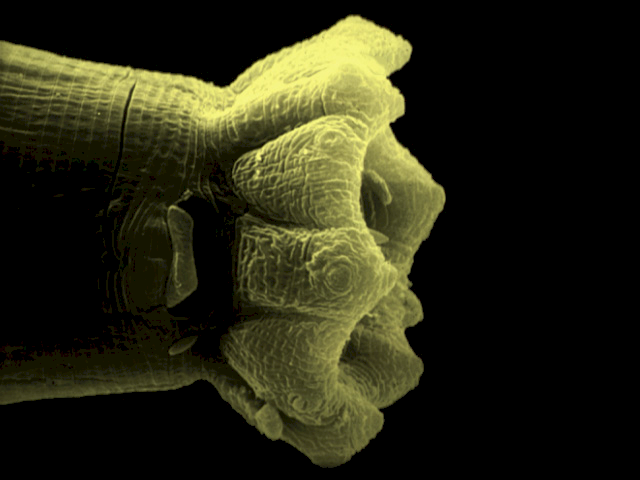 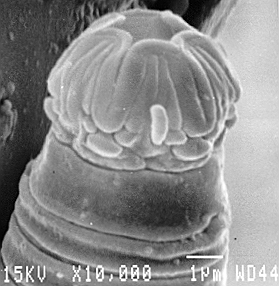 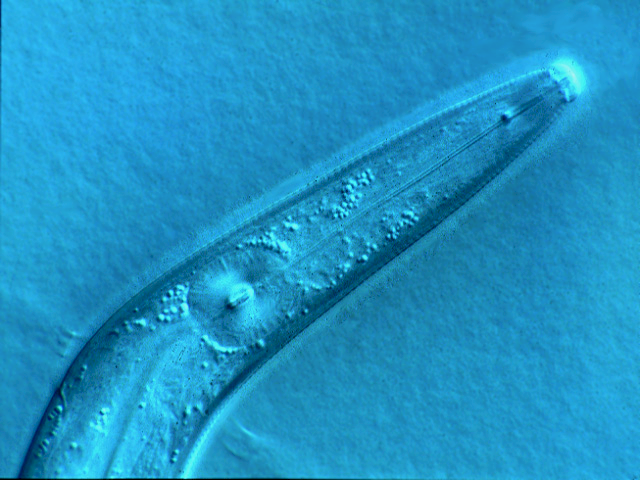 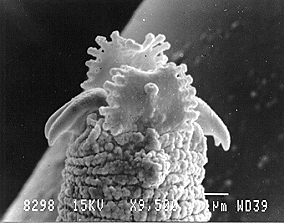 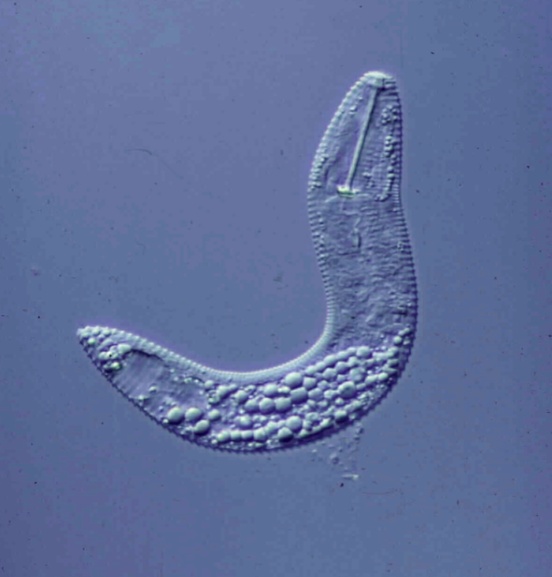 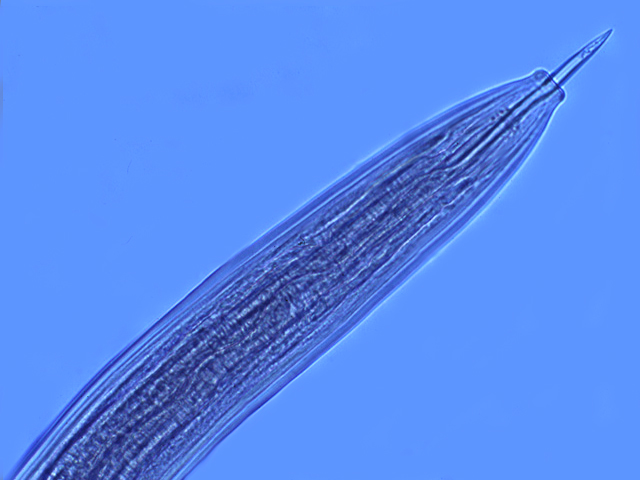 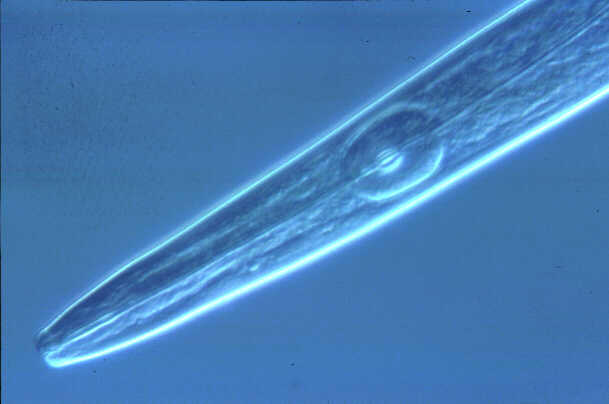 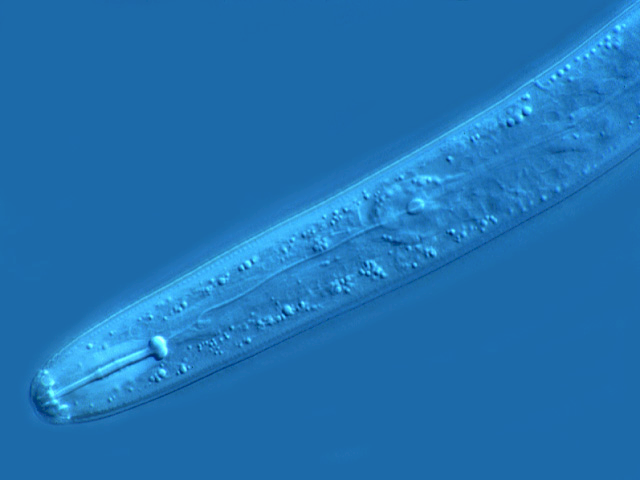 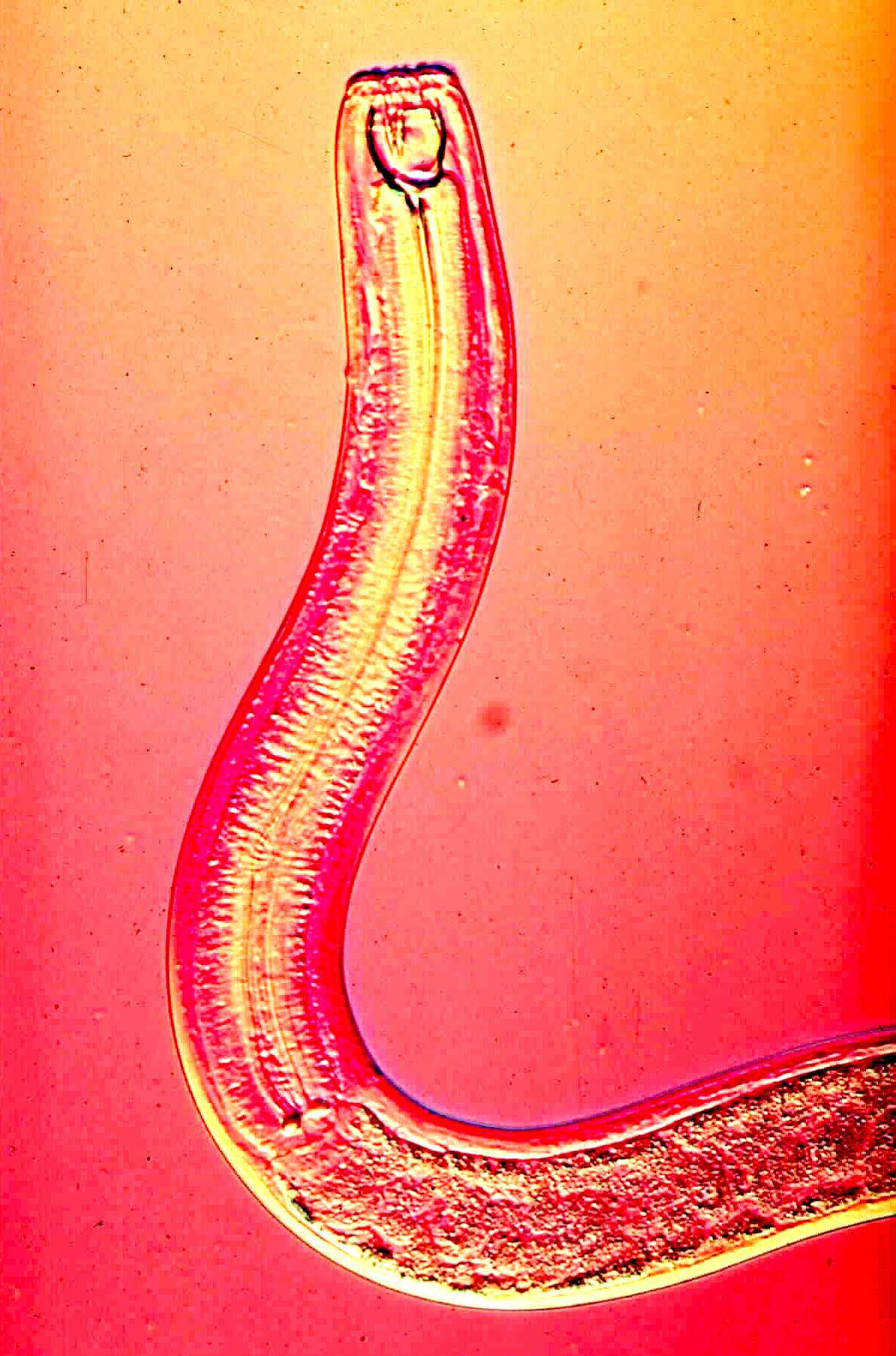 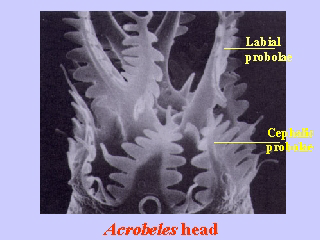 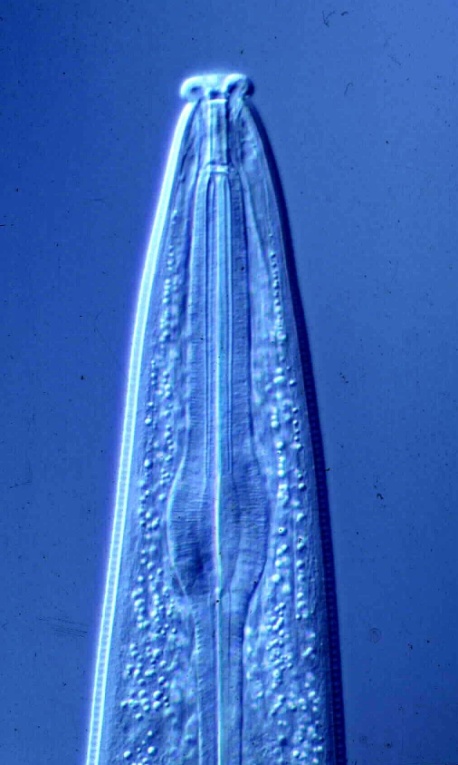 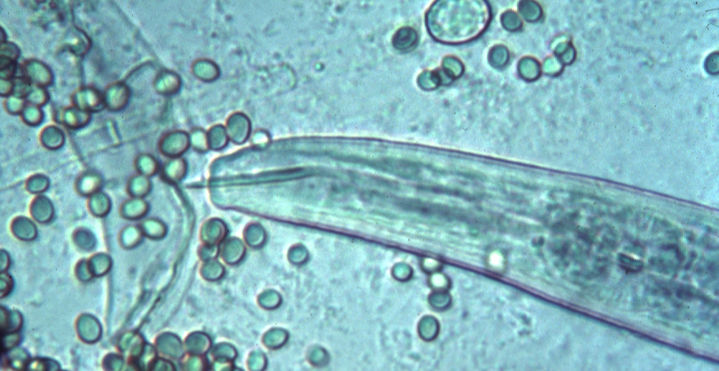 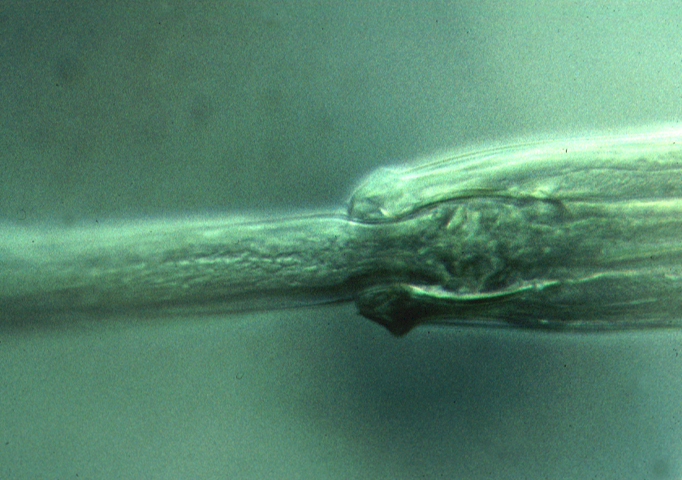 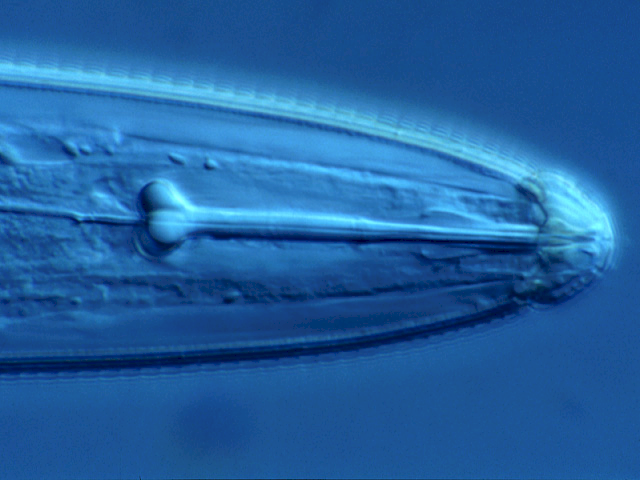 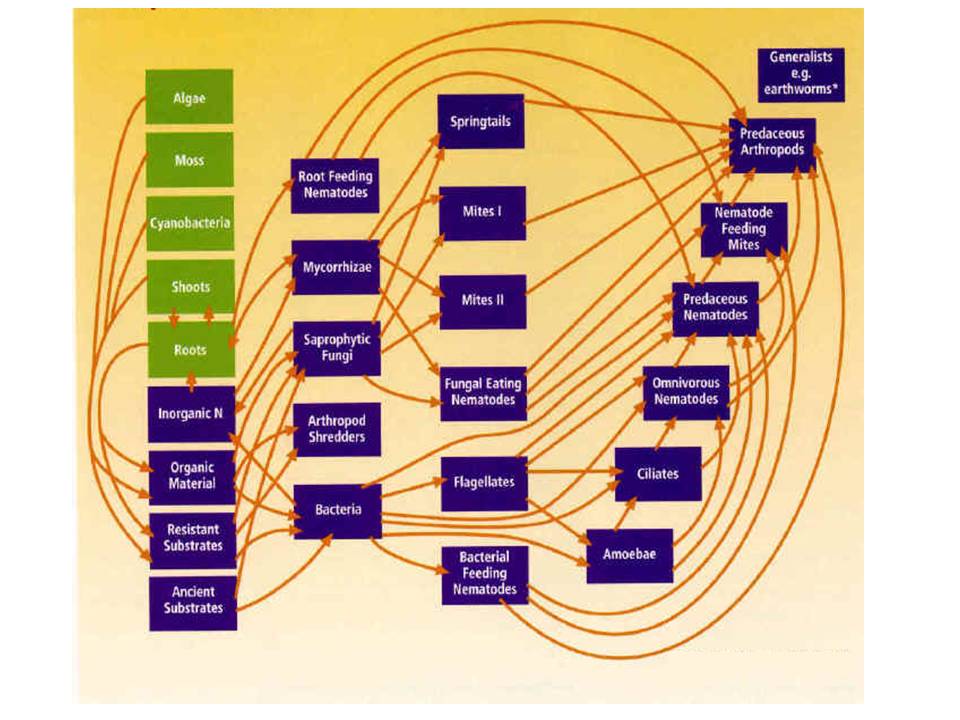 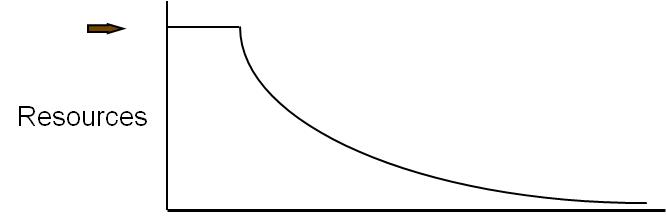 El carbono es respirado por todos los organismos

Las cantidades de carbono y energía disponible determinar el tamaño y la actividad de la comunidad
la transferencia de carbono y energía
Nematodos
micofagos
Depredadores
generalistas
Nematodos
herbivoros
Nematodos
bacteriovoros
Depredadores
especialistas
Nematodos
protozoos
ProductoresFijadores de CFuentes
Depredadores altas
Reguladores
OportunistasInmovilizadores
ConsumidoresMineralizadores
Los nematodos en cada nivel trófico
Recursos
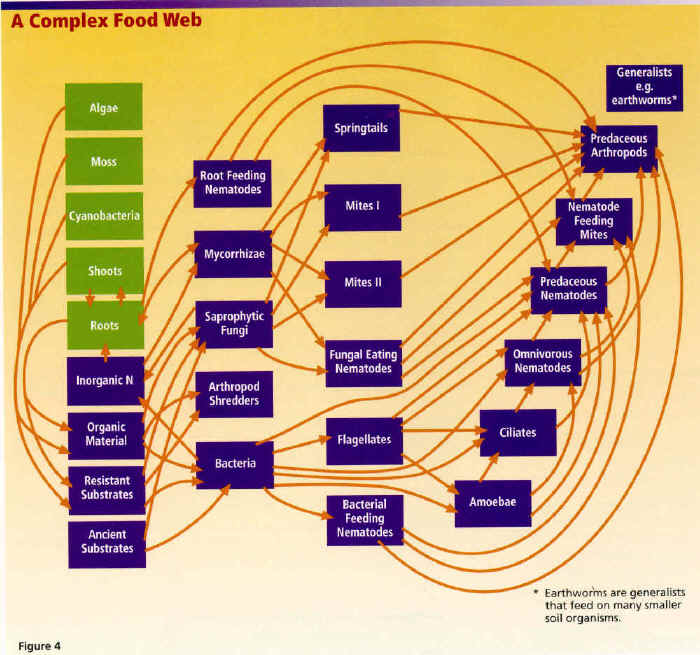 Servicios:
	Secuestro y minerales redistribuir	Regular y disminuir las plagas  	Redistribuir los organismos en el espacio	Aumentar la producción agrícola
Nematodos que son depredadores generalistas o especialistas de los animales del suelo
Características y ecología
Clasificación de los Nematodos

(basados ​​en la anatomía y morfología)
clase (ea)
subclase (ia)
orden (ida)
suborden (ina)
superfamilia (oidea)
familia (idae)
subfamilia (inae)
GP y SP indican que en este orden algunos (no todos) los géneros
son depredadores generalistas o especialistas
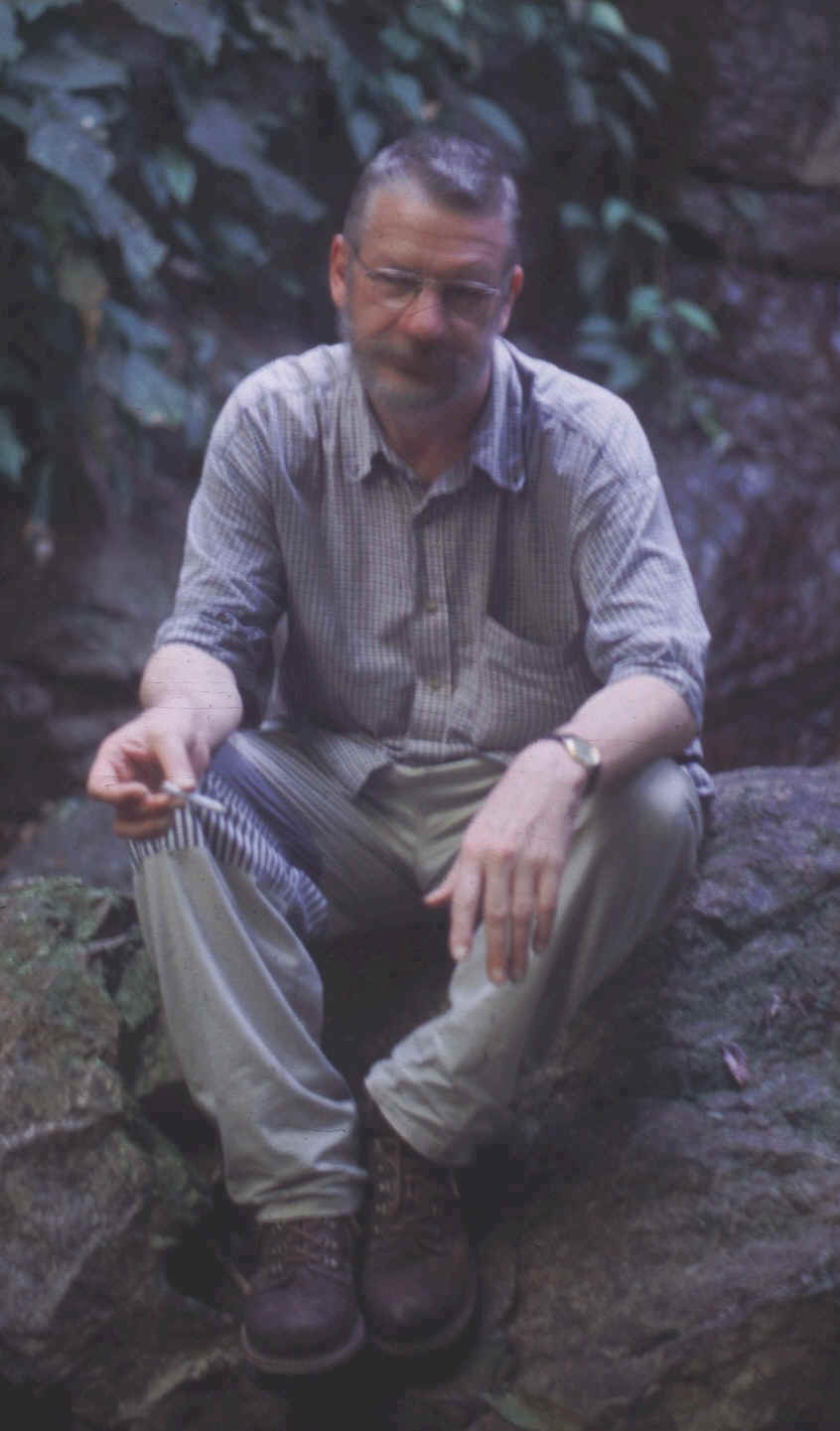 Bongers
Clasificación por Gremios Estructurales
Serie de colonizadores y persistentes (cp)
oportunismo
estructura
enriquecimiento
estabilidad
1
2
3
4
5
Bongers, 1990
Debería ser posible para aumentar la estructura sin disminuir       enriquecimiento, y viceversa. Los ejes deben ser independientes.
[Speaker Notes: Built on his milestone contribution]
Clasificación por Gremios Funcionales
Gremios Funcionales son la combinación de los hábitos de alimentacióny las características de ciclo de vida

Los omnivoros son depredadores generalistas
Indicadores de Enriquecimiento
Indicadores de Estructura
Aporcelaimidae
Nygolaimidae
etc.

Ciclo de vida largoCuerpos grandesBaja fecundidadHuevos grandesEl estrés intolerantesEstrecha amplitudCondiciones inalteradas
Rhabditidae
Panagrolaimidae
etc.

Ciclo de vida cortoCuerpos peq. a medianosAlta fecundidadHuevos pequeñosDauer larvaAmplia amplitud ecologicoOportunistasCondiciones perturbado
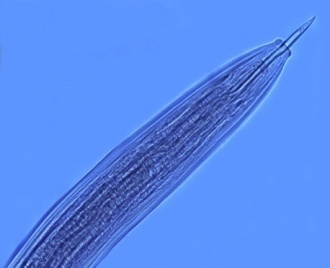 Fauna Basal
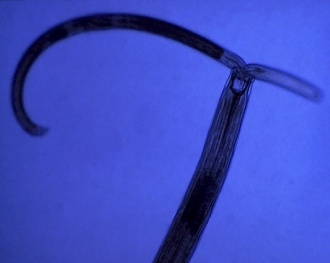 Cephalobidae
Aphelenchidae, etc.

Ciclo de vida cortoCuerpo mediano
Tolerantes al estrés Adaptaciones por 	alimentación Presente en todos suelos
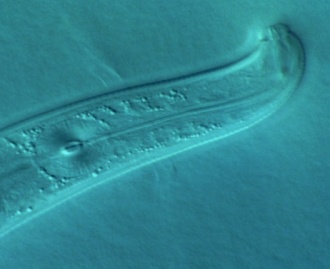 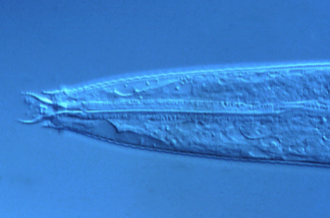 Clasificación por Gremios Funcionales
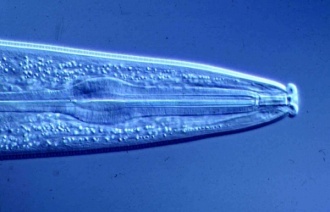 100
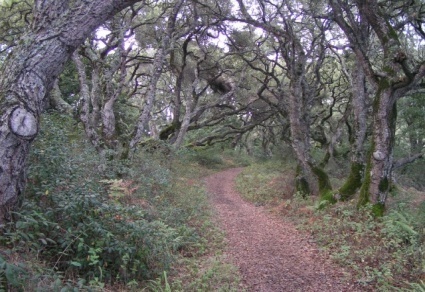 Enrichment Index
50
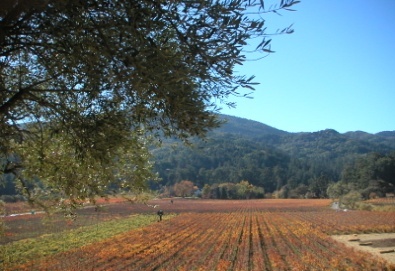 Bosque
0
0
50
100
Viňedo
Structure Index
Otra servicio ecosistema: Reglamento de las especies oportunistas
Indice de enriquecimiento
Indice de estructura
Predator: Prey Ratio
Depredación dependiente de la densidad
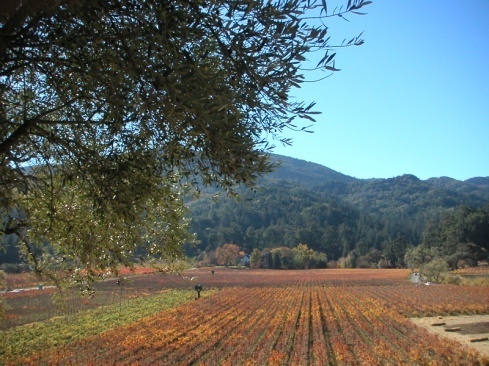 supresividad del suelo
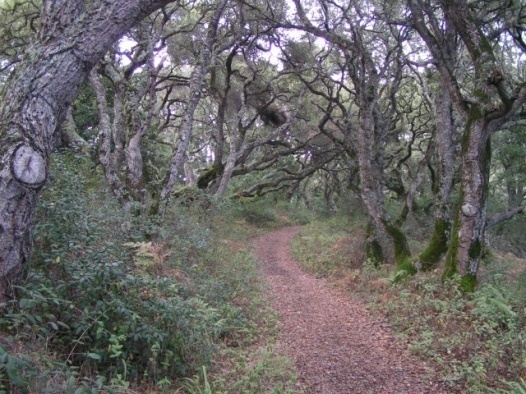 Relación de presa y depradadores
Sánchez-Moreno and Ferris, 2007
[Speaker Notes: We expected to have greater suppressiveness in samples with higher abundances of P and O. But predation depended not on the abundance of the high trophic levels but on the ratio of predator/prey, following a density-dependent function. Suppressiveness is optimized when predator/prey ratio is high; so few preys are available for each predator. When the biomass of prey is very high, suppressiveness in reduced. In agricultural fields, where fertilizers and organic matter are incorporated to the soil, the consequent increase of microbial populations are used by microbial-feeders to increase their population size, and this relationship is altered. When many other prey are available, the predation pressure on the target nematode reduces.]
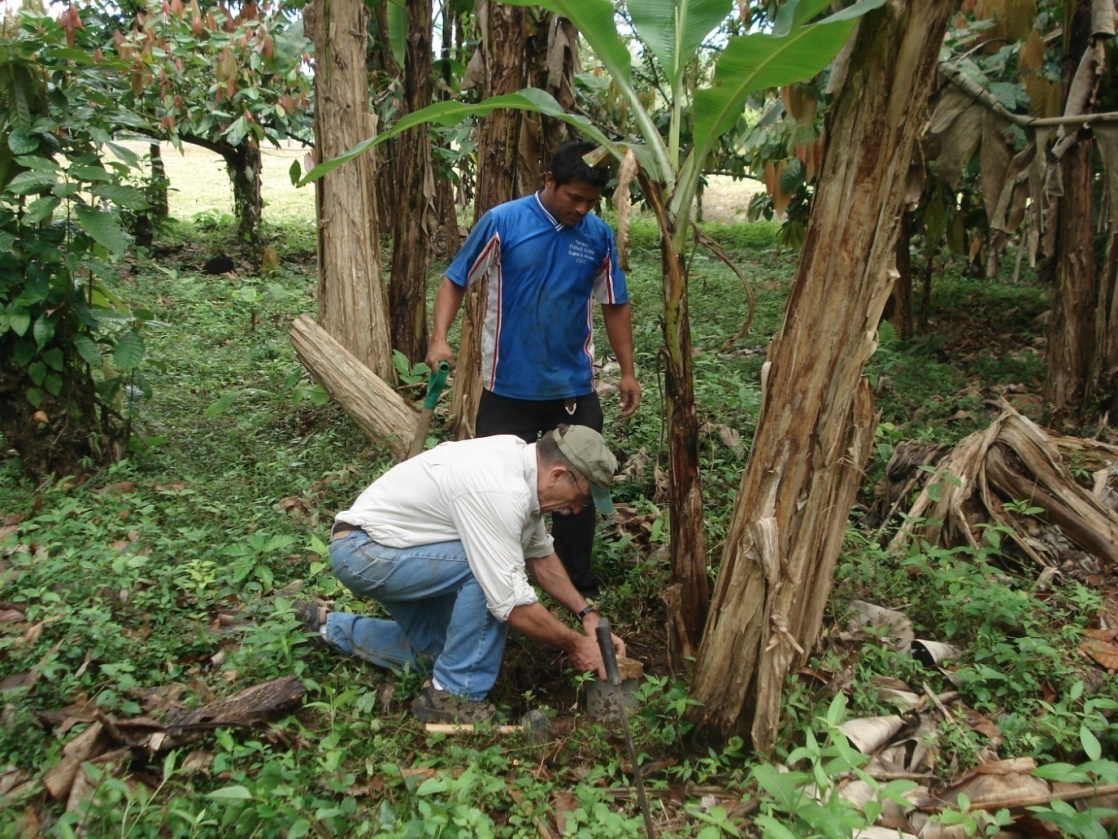 Complejidad de Cadena Alimenticia
y la función de regulación
Prácticas en agricultura industrializada resultado de:
      Simplificación de Cadena Alimenticia
Reducción de los niveles tróficos superiores
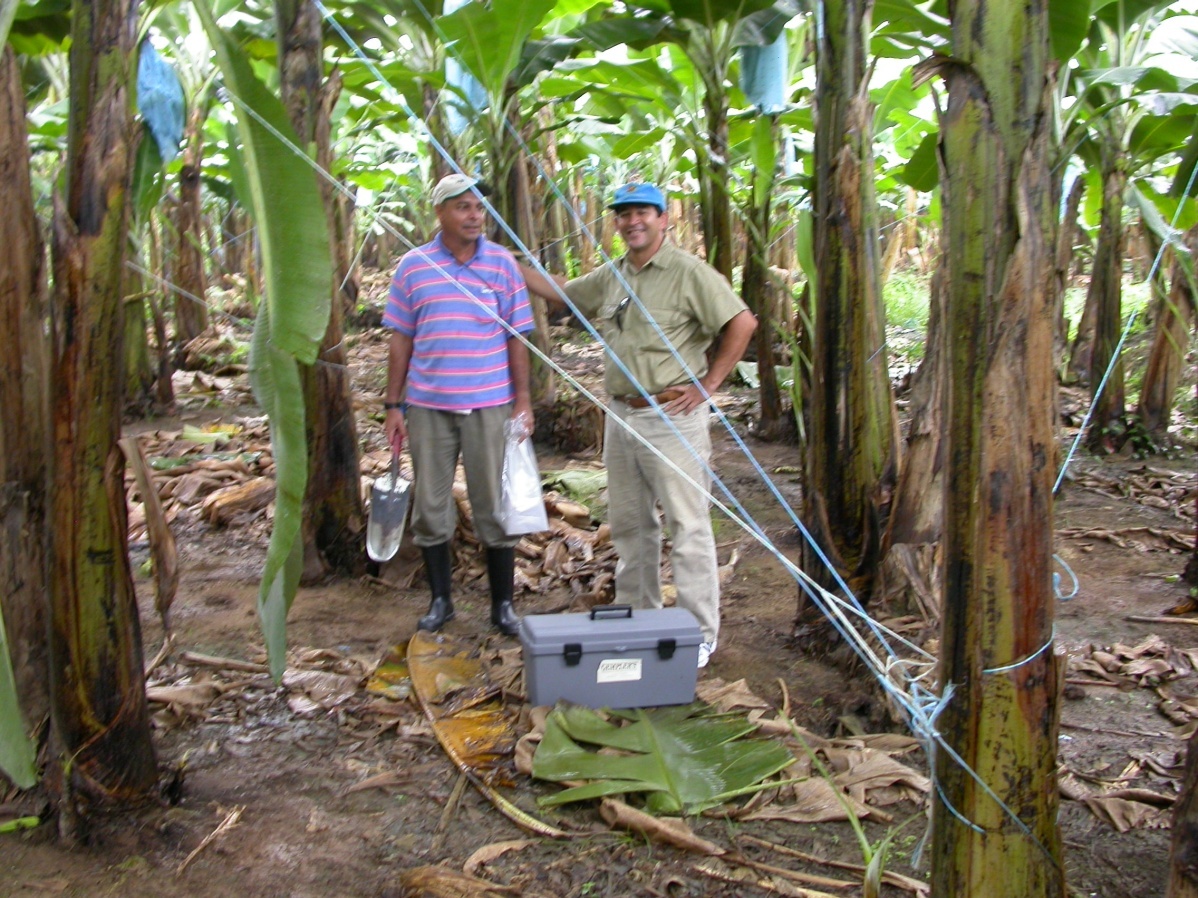 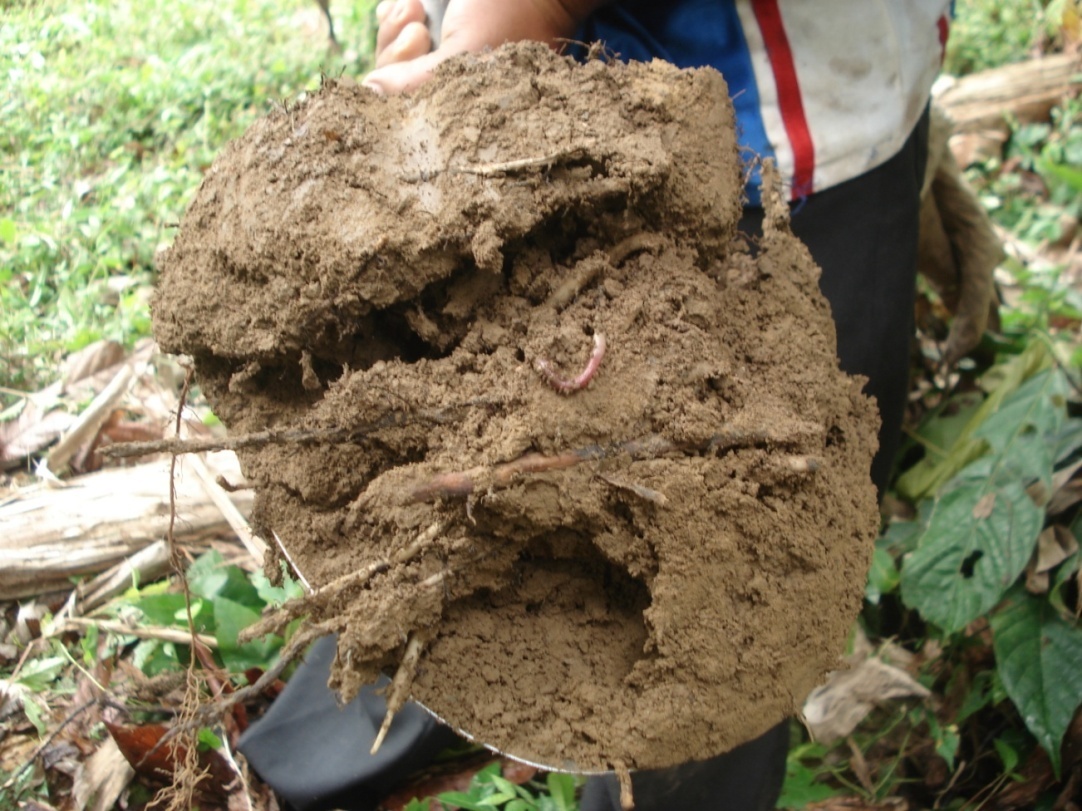 Probamos nematodo depredador:presa hipótesis con datos de las plantaciones de banano en cuatro países de América Central……….
Costa Rica, 2008
Depredadores generalistas y especialistas
Depredadores y presas - Competencia aparente hipótesis
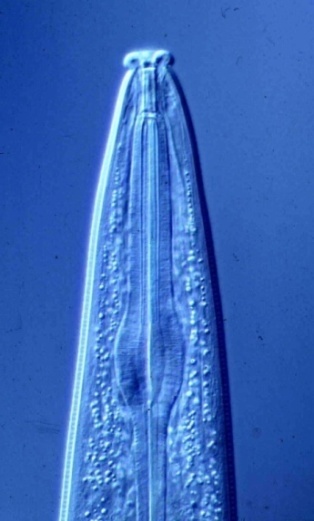 Presa Amplificable
Presa Objetivo
Nematodos micofagos y bacteriovoros
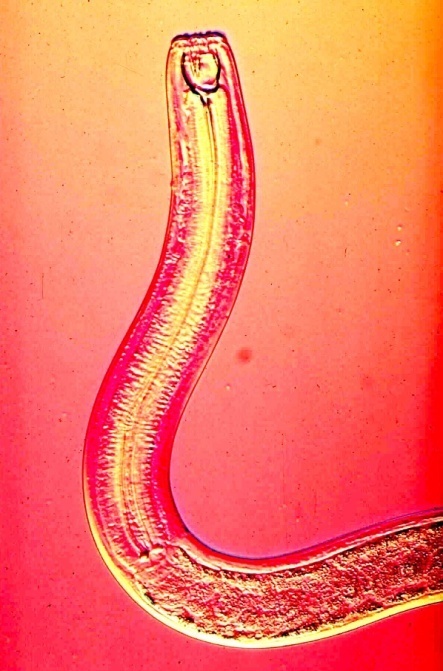 Nematodos herbivoros
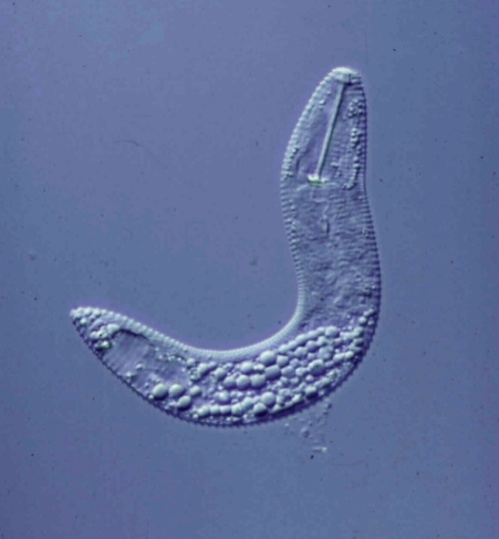 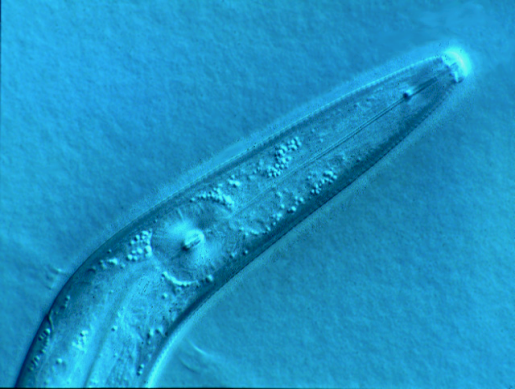 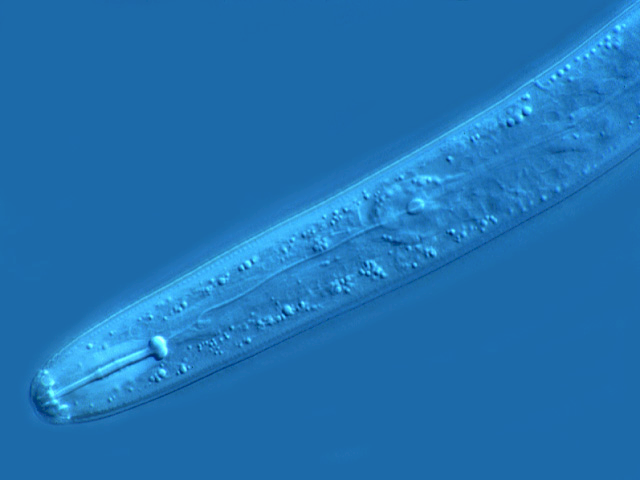 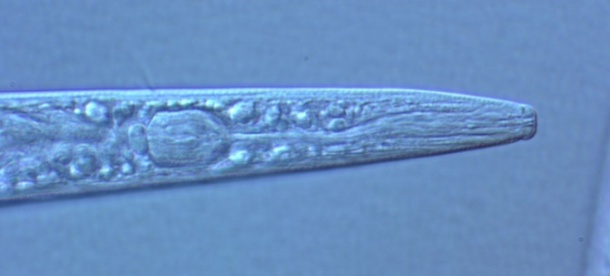 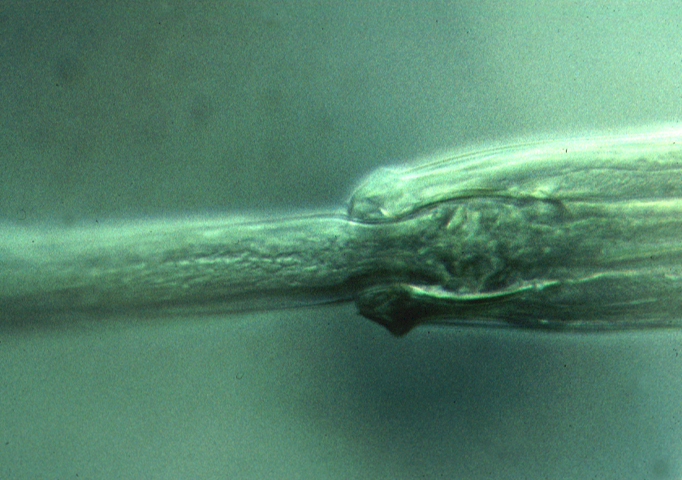 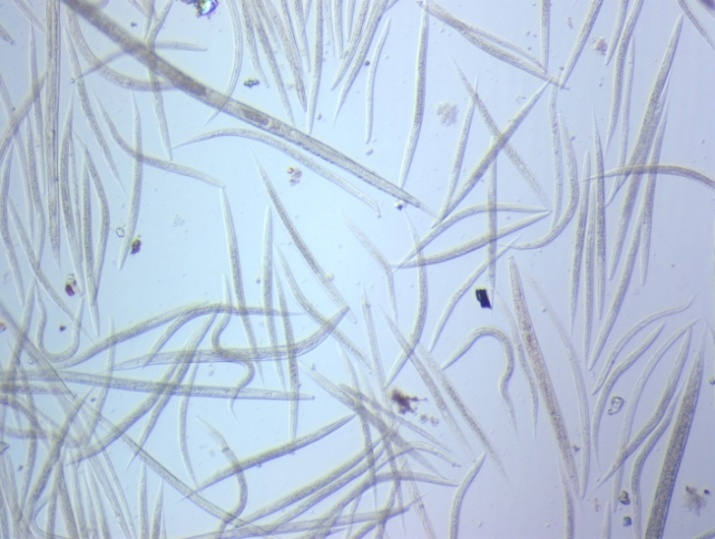 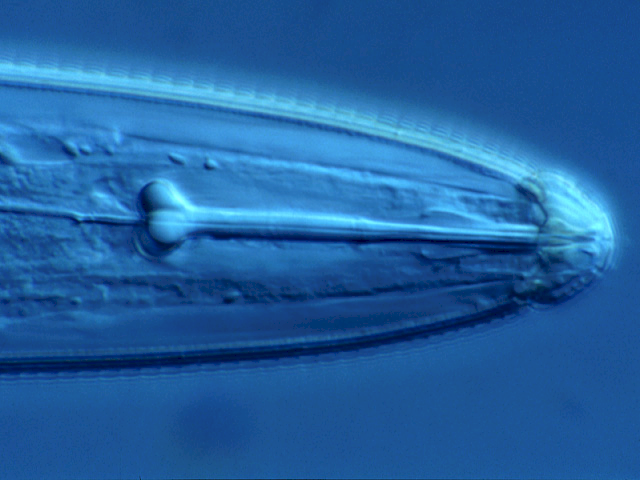 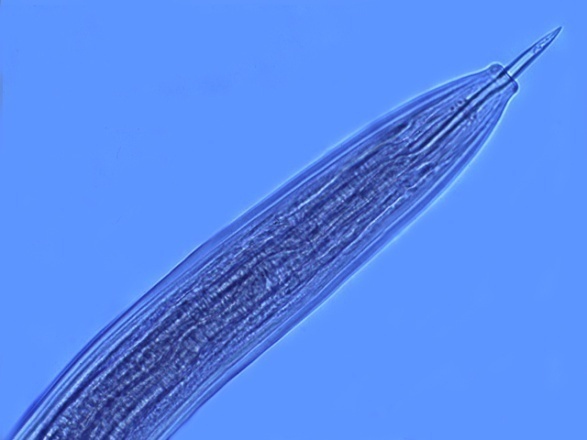 Cascadas tróficas: presa amplificable y objectivo La competencia aparente hipótesis
Nematodos depredadores
x
+
-
Presa amplificable
Presa obetivo
+
Objetivo: xDepred > yPr. obj
Biomasa Microbial
y
+
+
Materia Orgánica
Basura
+
+
+
Raices de Plantas
Recursos External
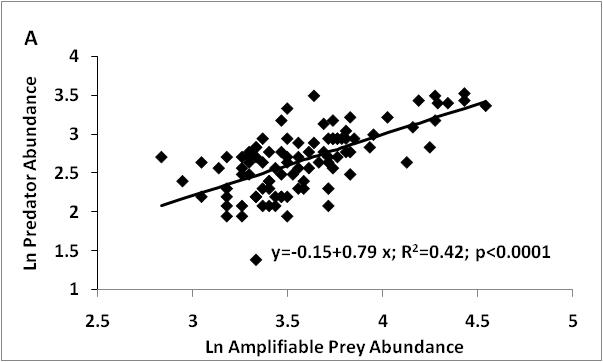 Plantaciones de Banano - Panama
Las relaciones son confusasporque…………….
Ferris, Pocasangre, et al., subm.
Cascadas tróficas: presa amplificable y objectivo – el modelo ampliado
E2
E5
E1
E6
E4
E3
A=condiciones favorables para los depredadores
B=co-ubicación de los depredadores y sus presas
+
Other Prey
Predator Nematodes
A
-
+
+
Other Predators
B
A
-
B
+
Amplifiable Prey
+
Target Prey
+
+
+
-
Protozoa
B
+
Microbial Biomass
Root Associate
Nematodes
B
-
+
-
+
Nematophagous Fungi
Organic Matter
Rhizosphere Bacteria
+
+
+
+
+
+
Plant Roots
+
Litter
+
External Sources
Los nematodos como indicadores de las comunidades de ácaros
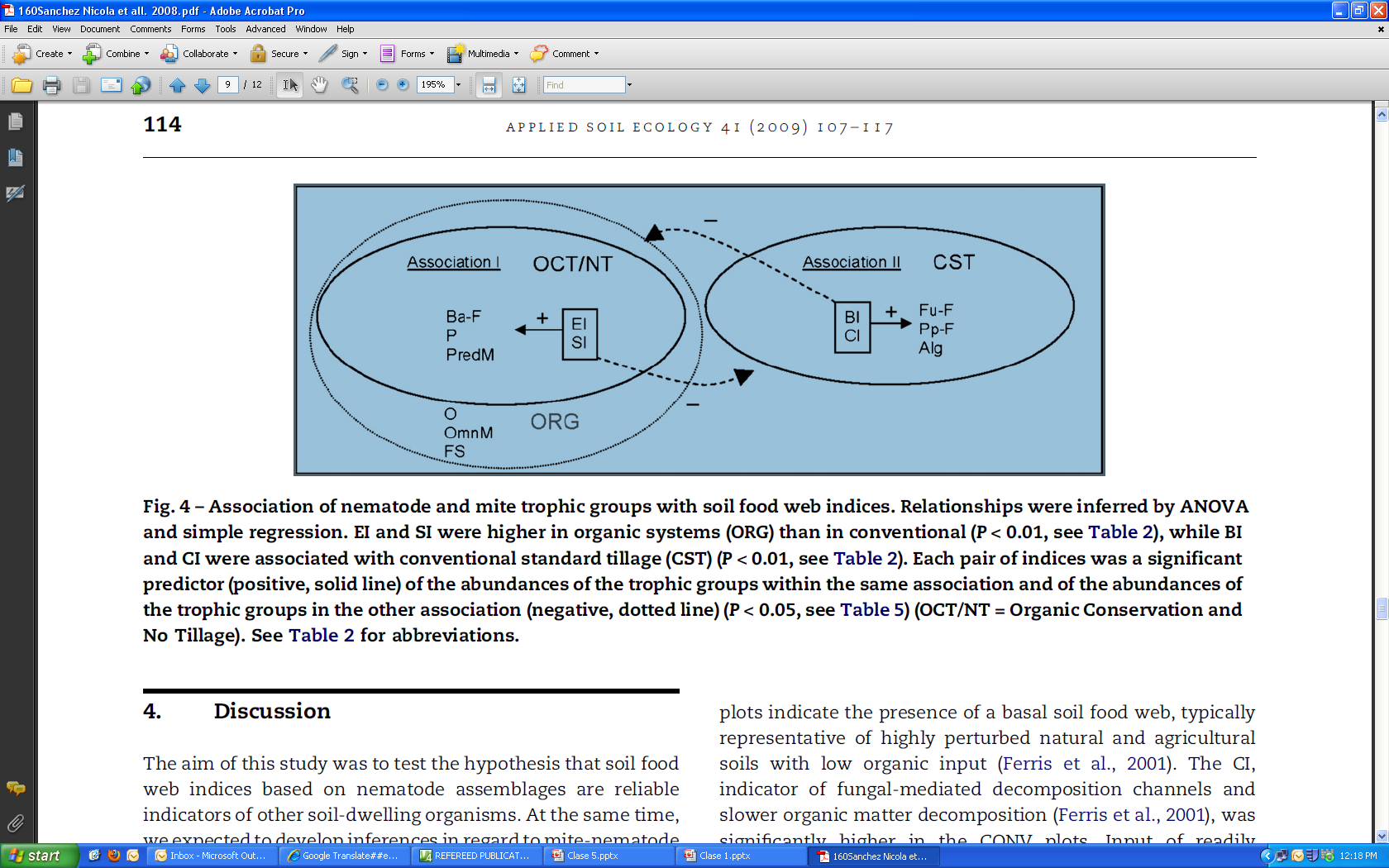 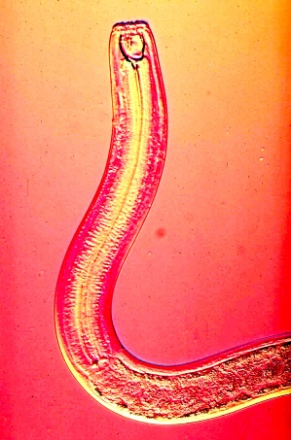 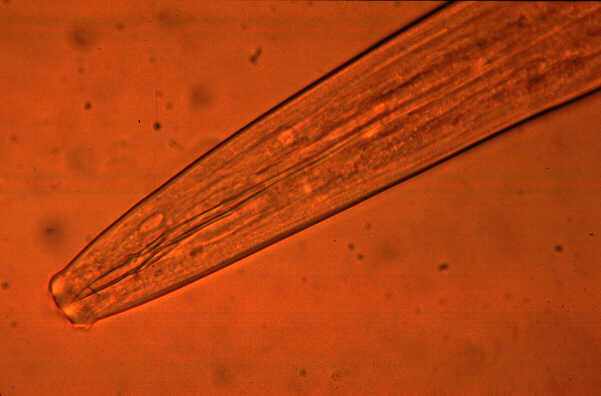 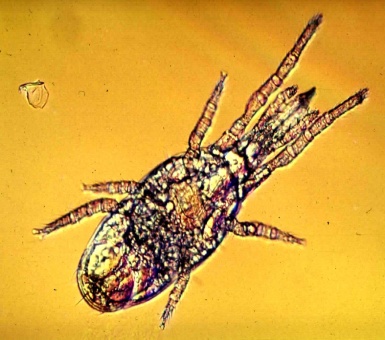 Sánchez-Moreno et al., 2009
T
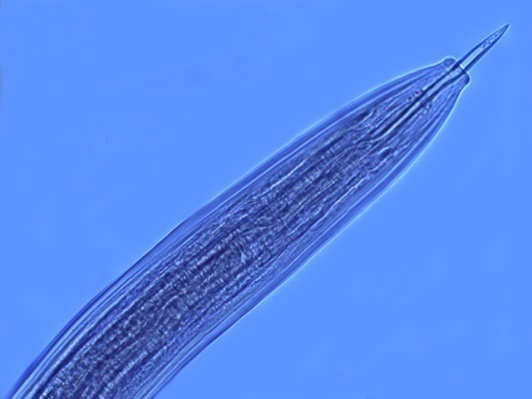 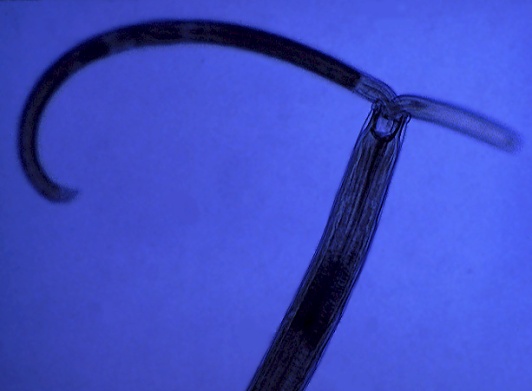 1
2
3
4
5
La gran diversidad de los organismos del suelo - la necesidad de bioindicadores
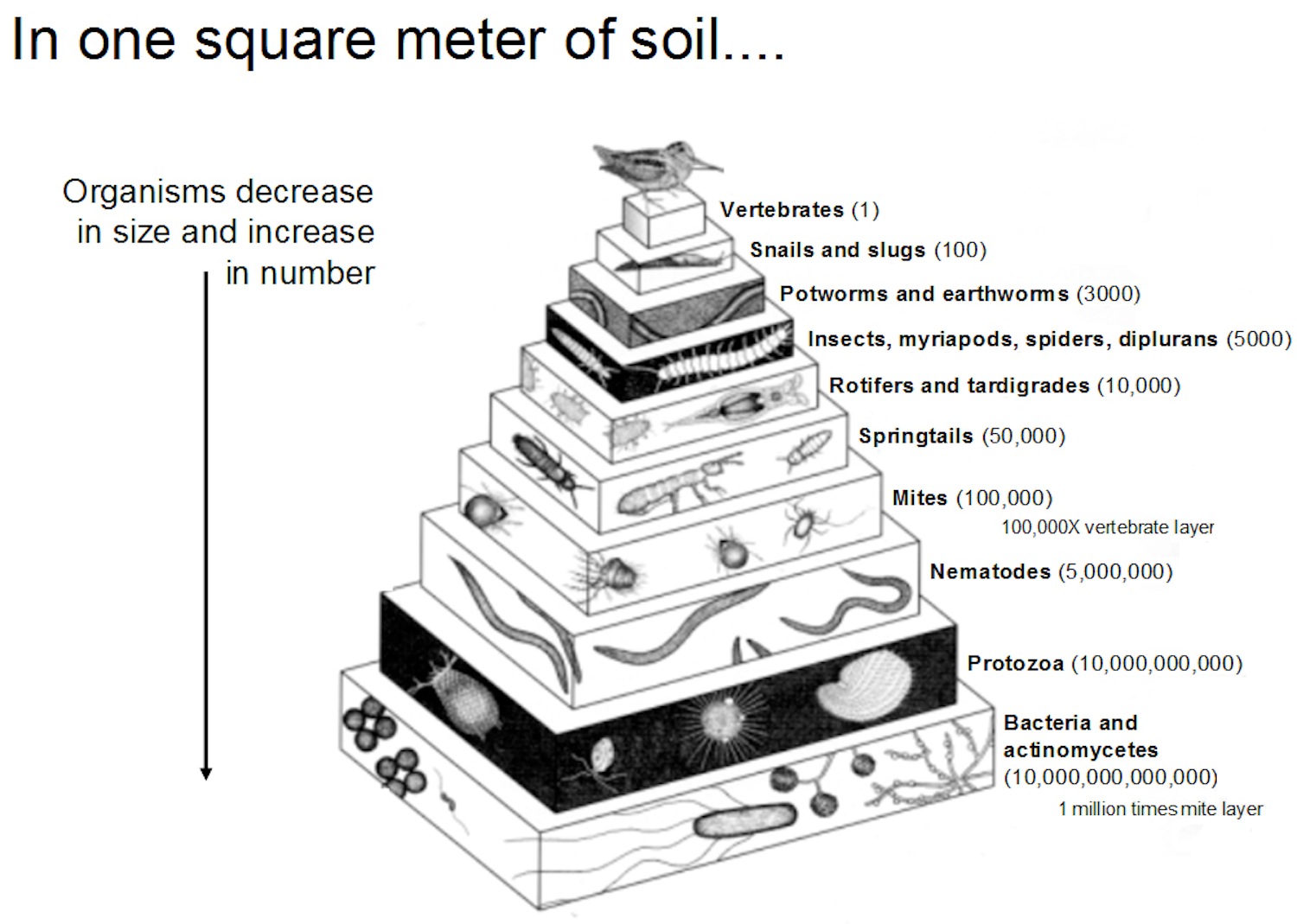 oportunismo
estructura
enriquecimiento
stabilidad
Hábito de Vida Serie
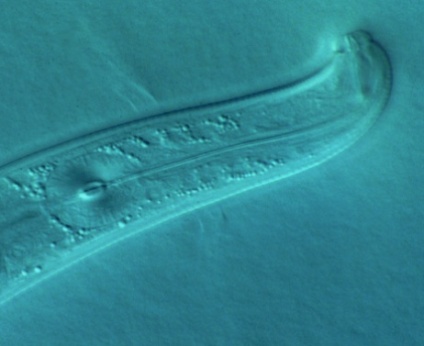 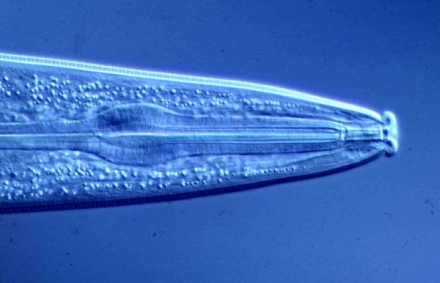 bacteria
protozoa
acaros algivoros
hongos
bacteria
acaros micofagos
acaros depredadores
acaros omnivoros
tardigrados
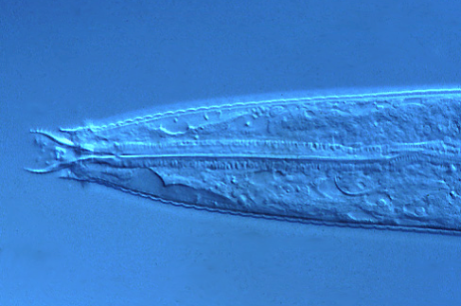 Ferris and Bongers, 2006
Ferris et al., 2012
Georgieva et al., 2005
Sánchez-Moreno et al., 2008
Sánchez-Moreno et al., 2009
Yeates et al., 2009
Nematodos como Bioindicadores
de Otro Organismos del Suelo
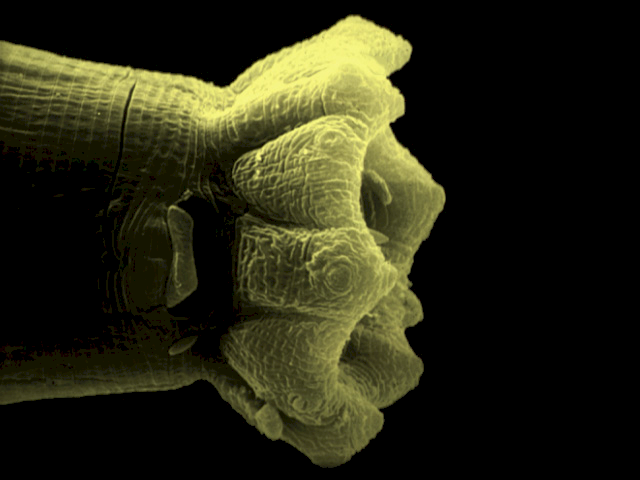 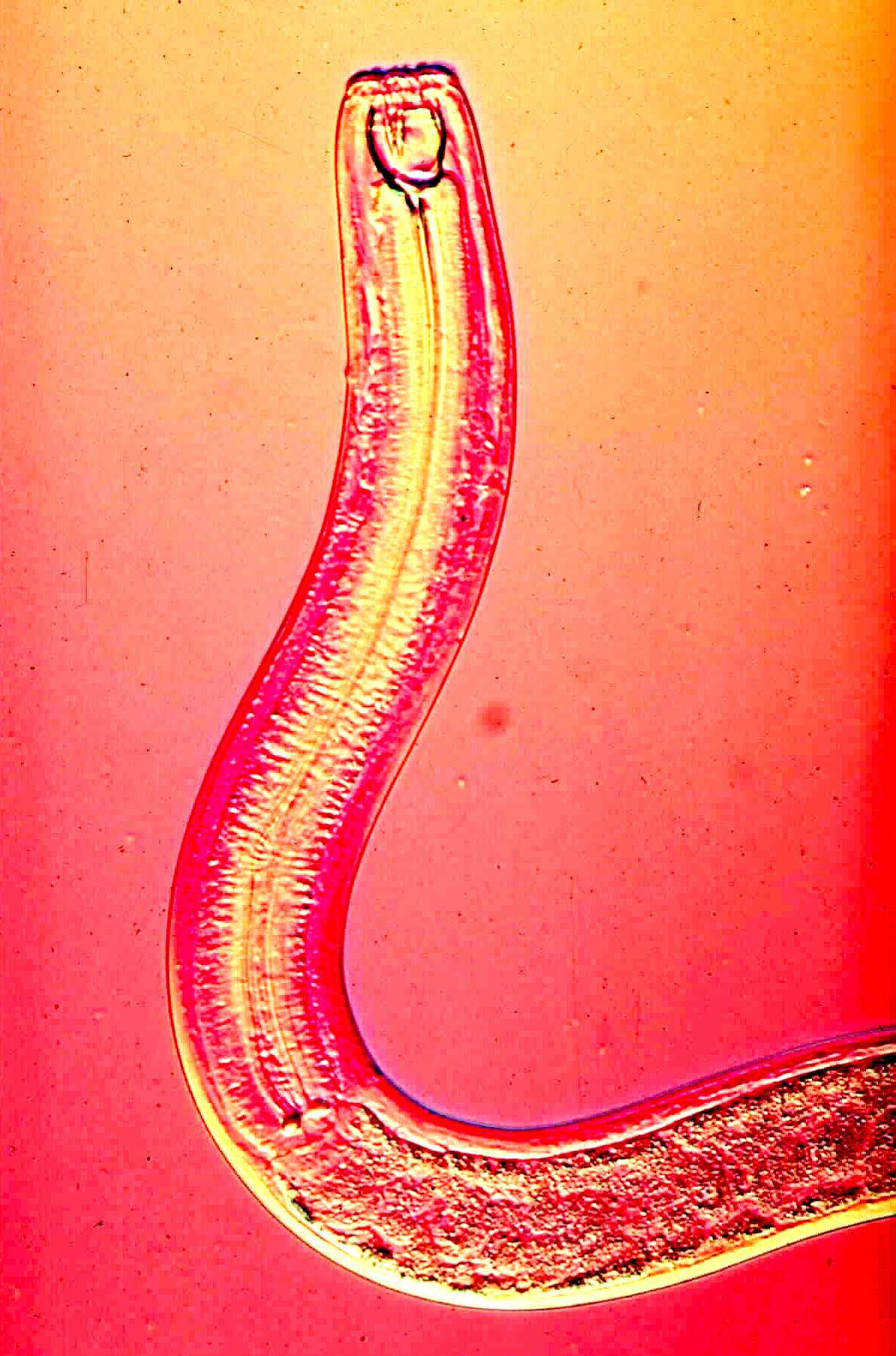 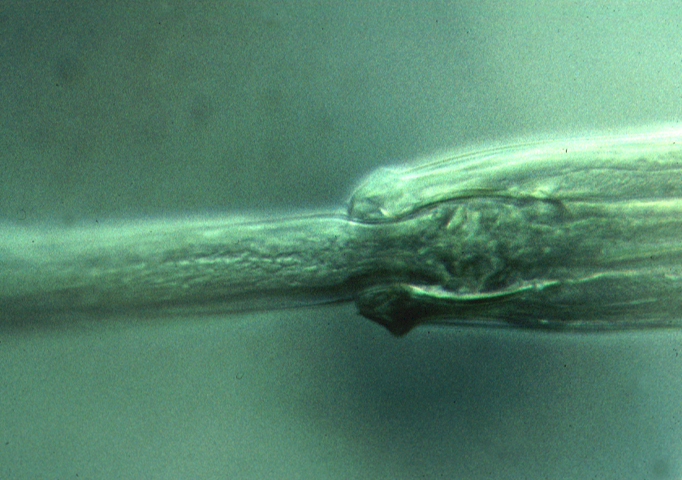 Dorylaimida
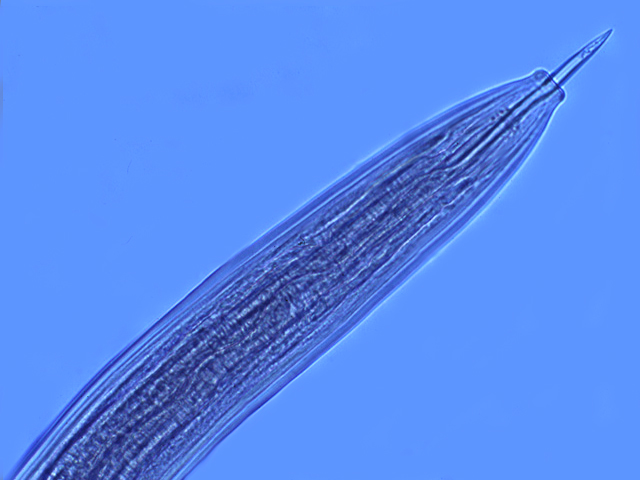 Mononchida
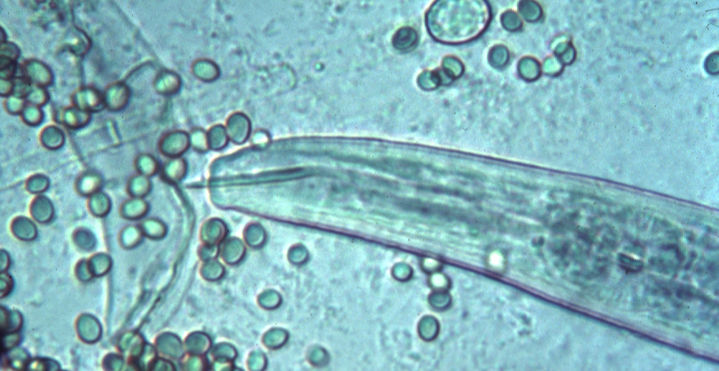 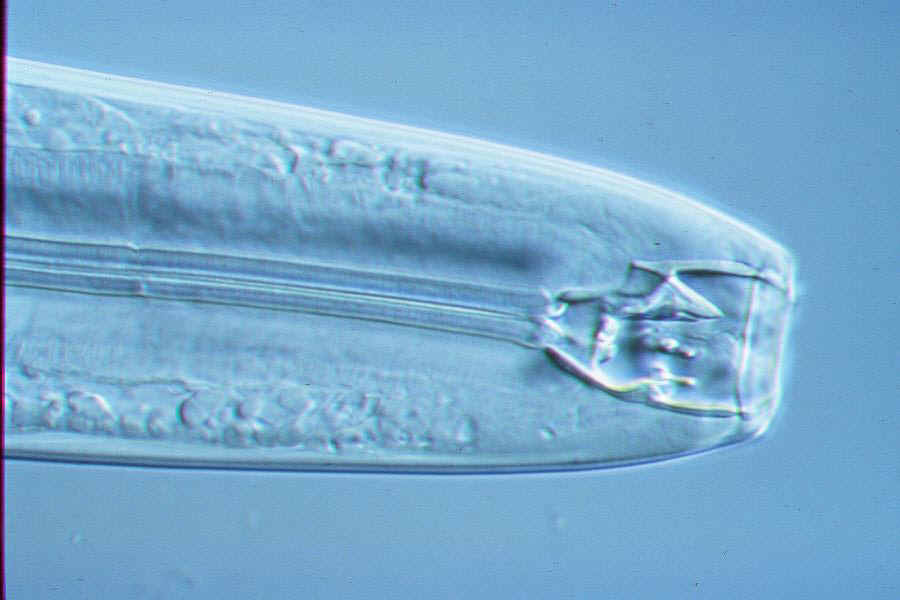 Diplogasterida
Tylenchida
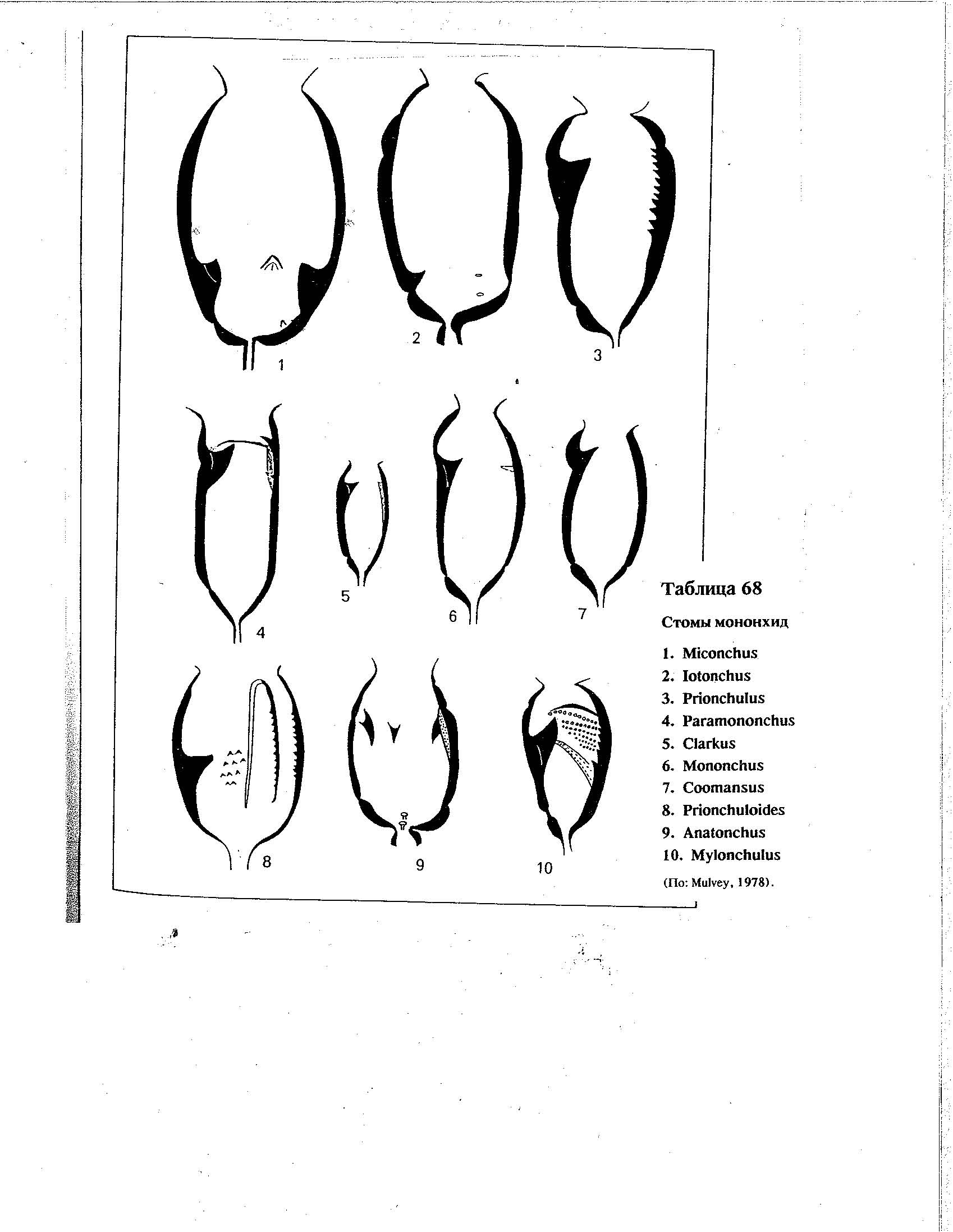 Mononchida
algunas formas de estomas
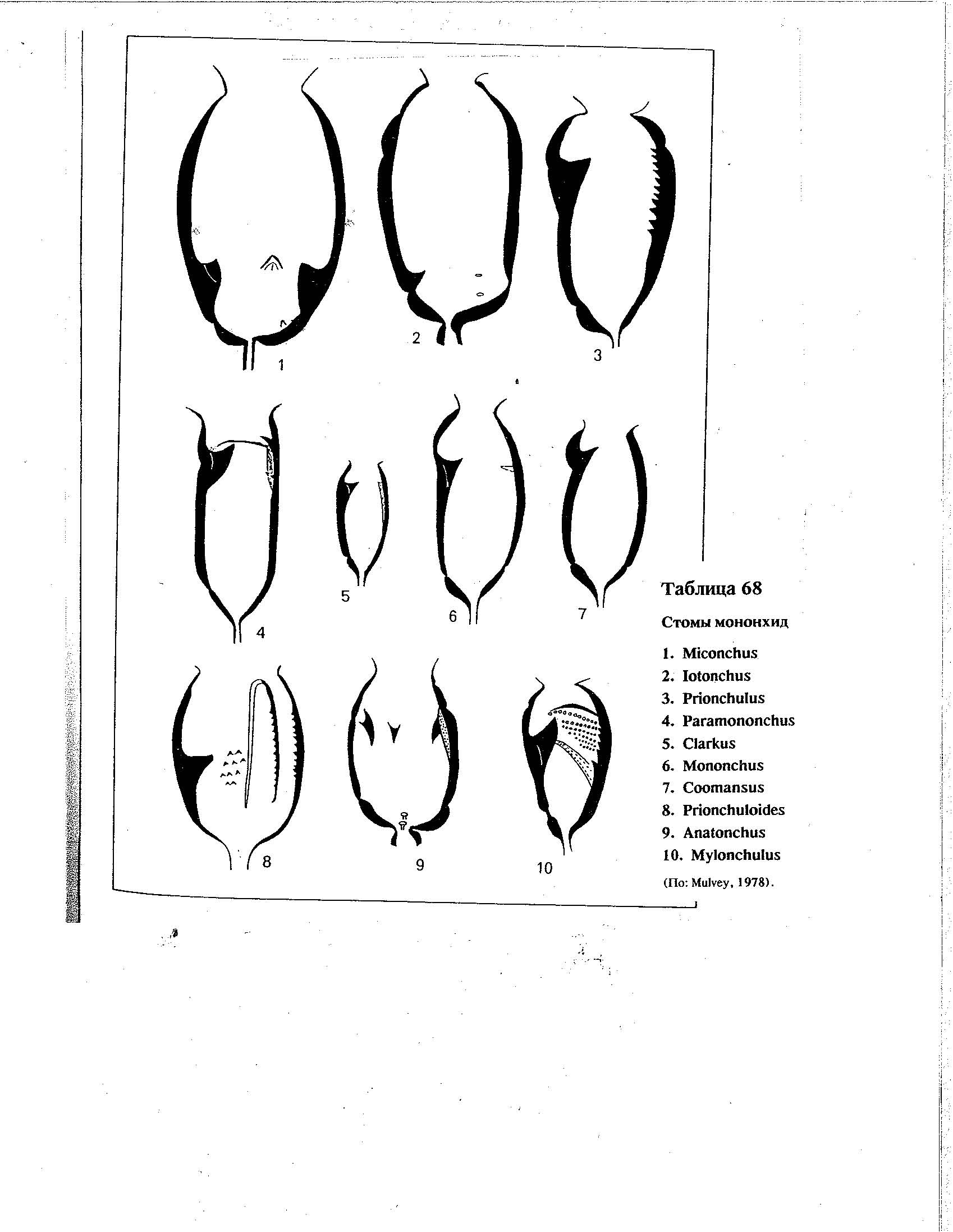 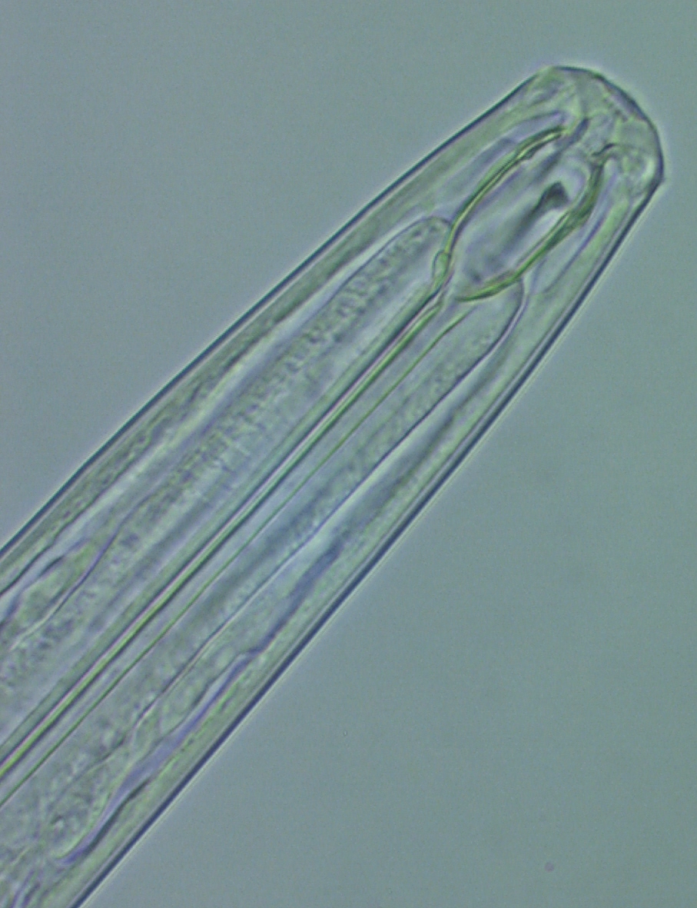 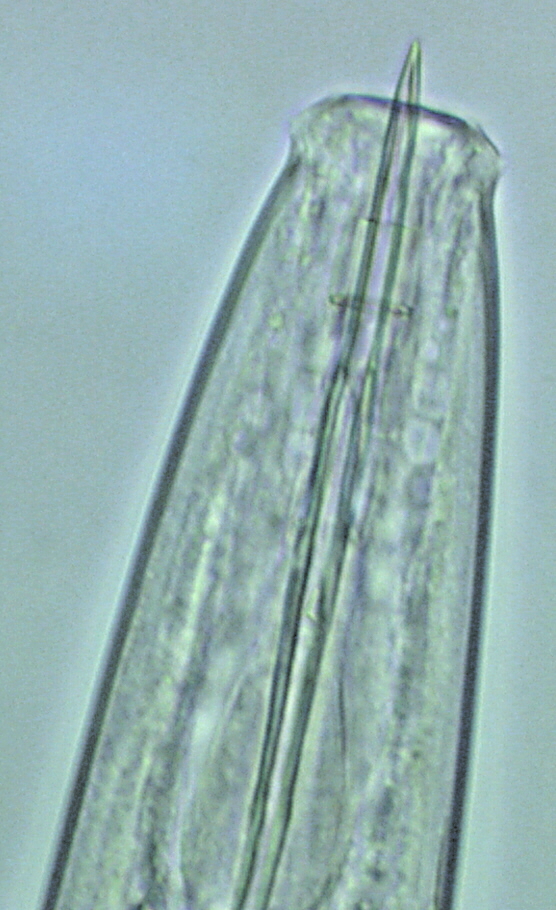 Enoplida
Mononchida
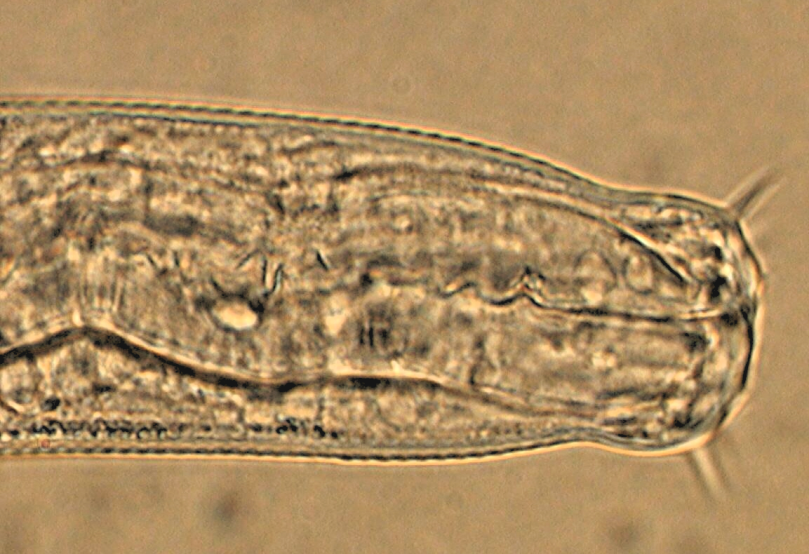 Dorylaimida
Diplogasteriida
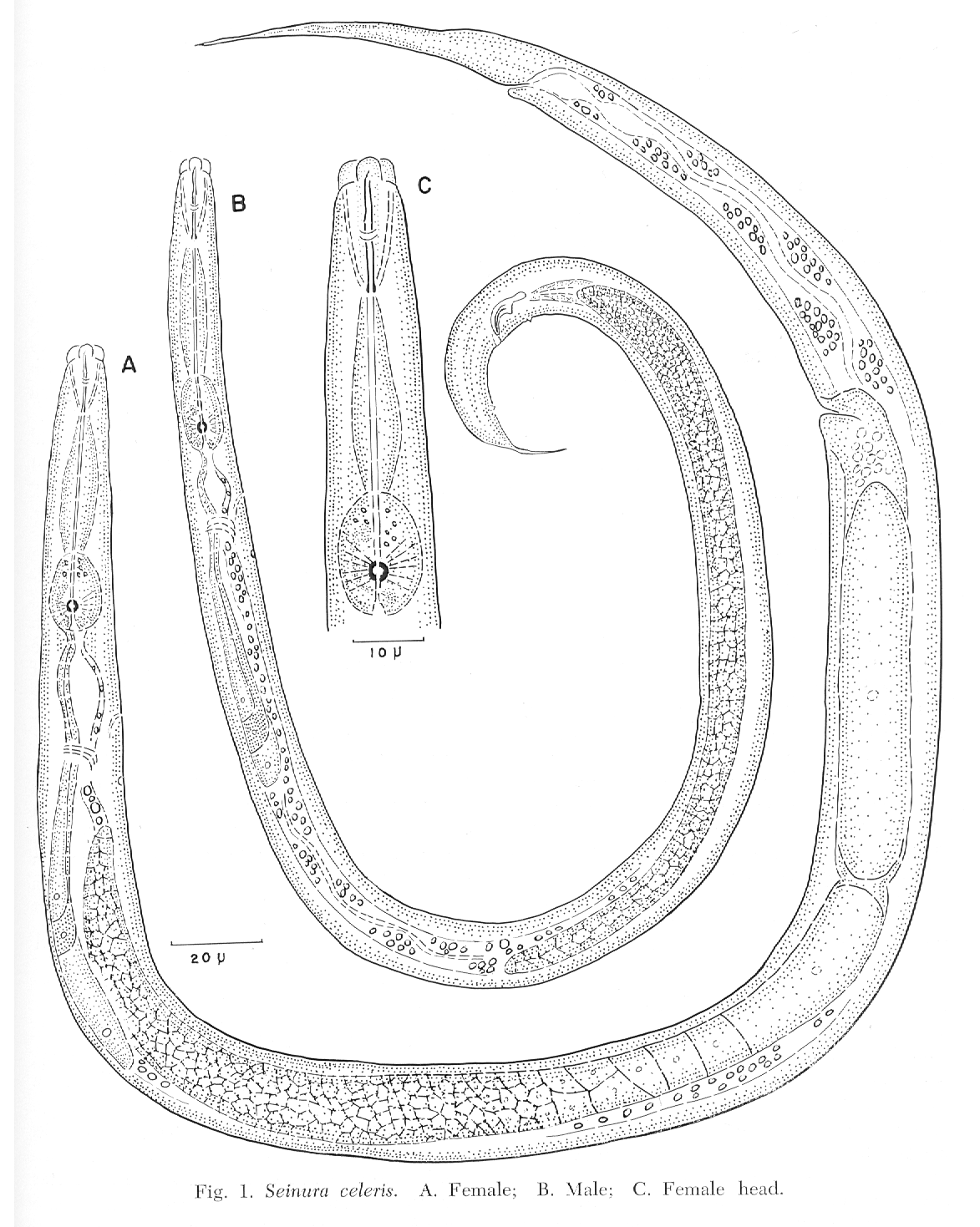 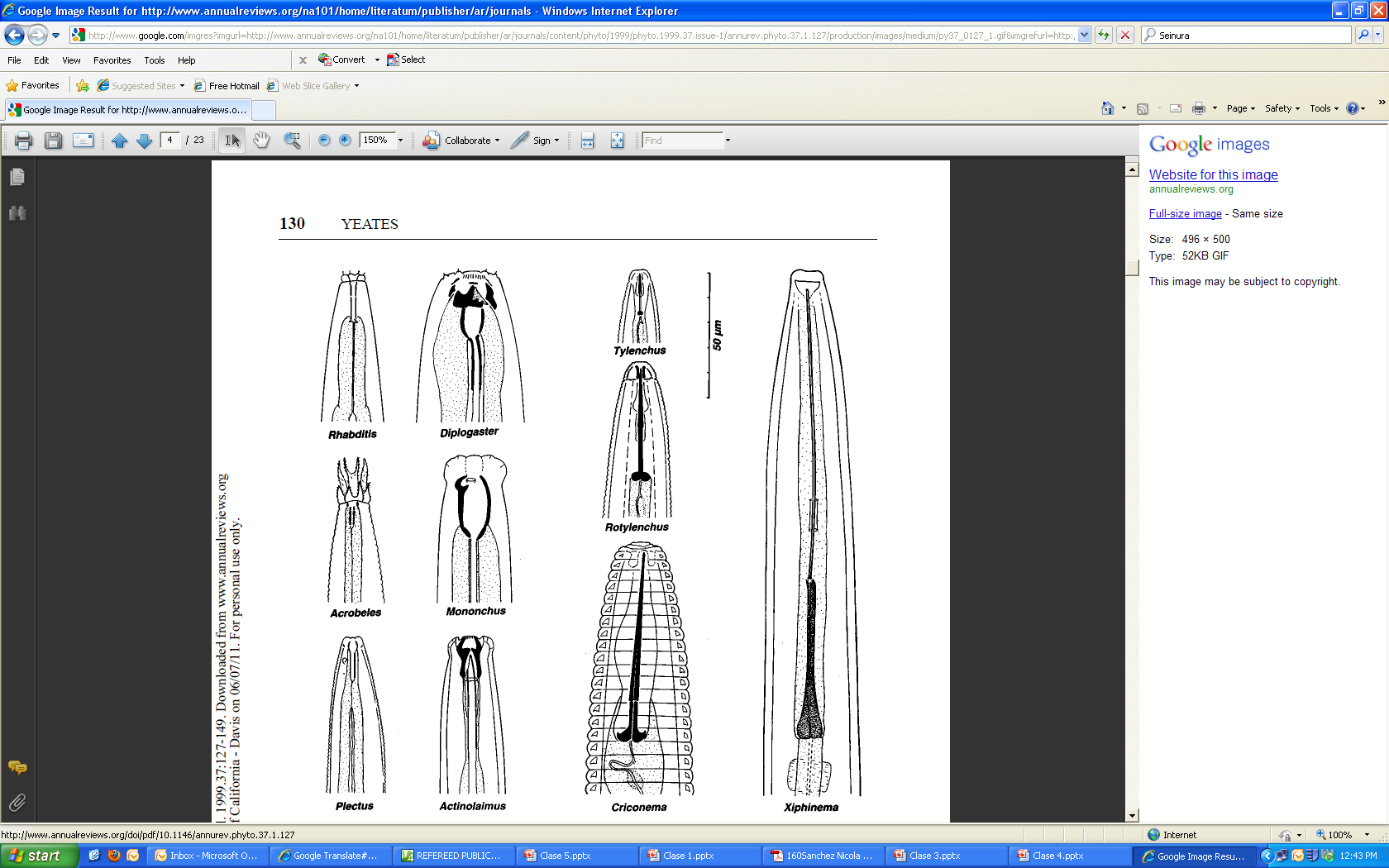 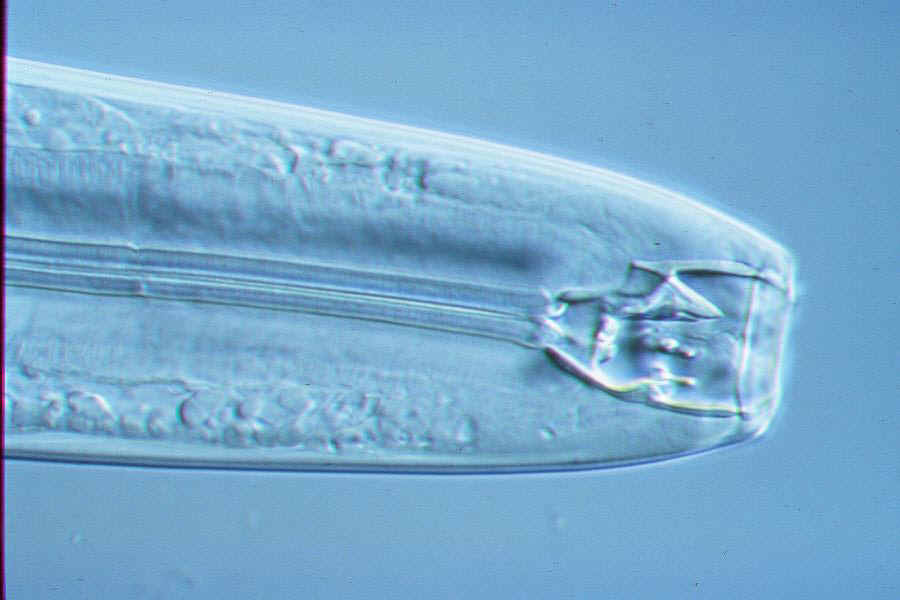 Odontopharynx
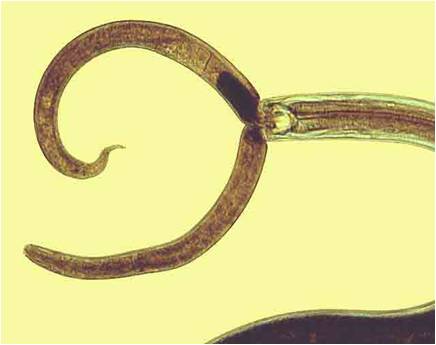 Tylenchida
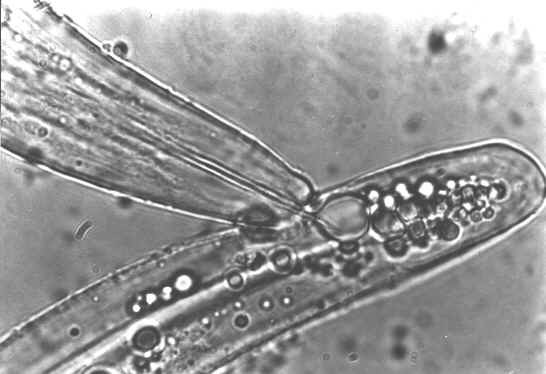 Mononchida
Seinura
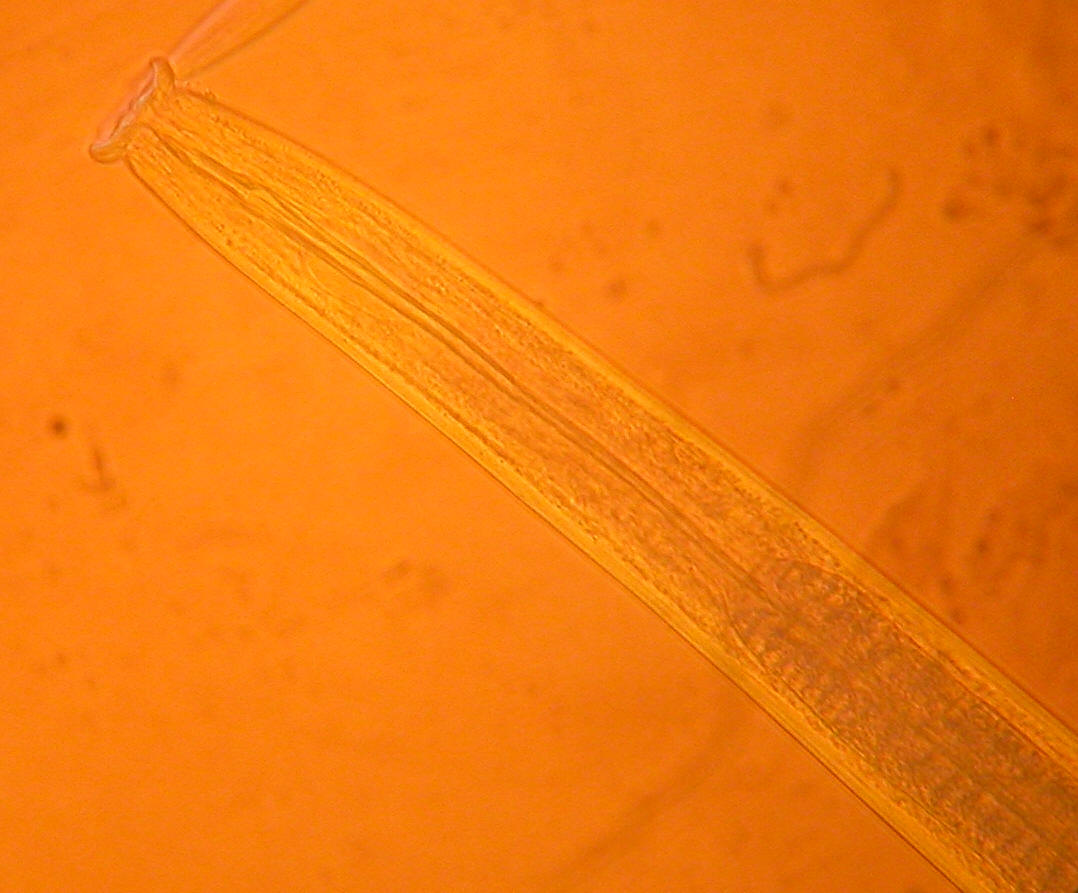 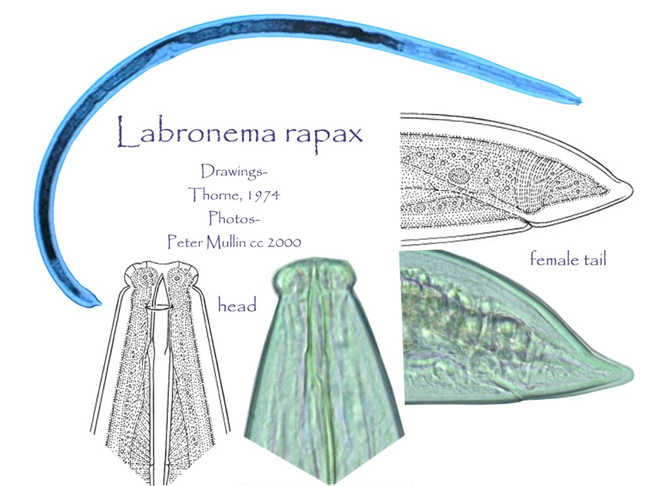 Dorylaimida
Discolaimus
Labronema
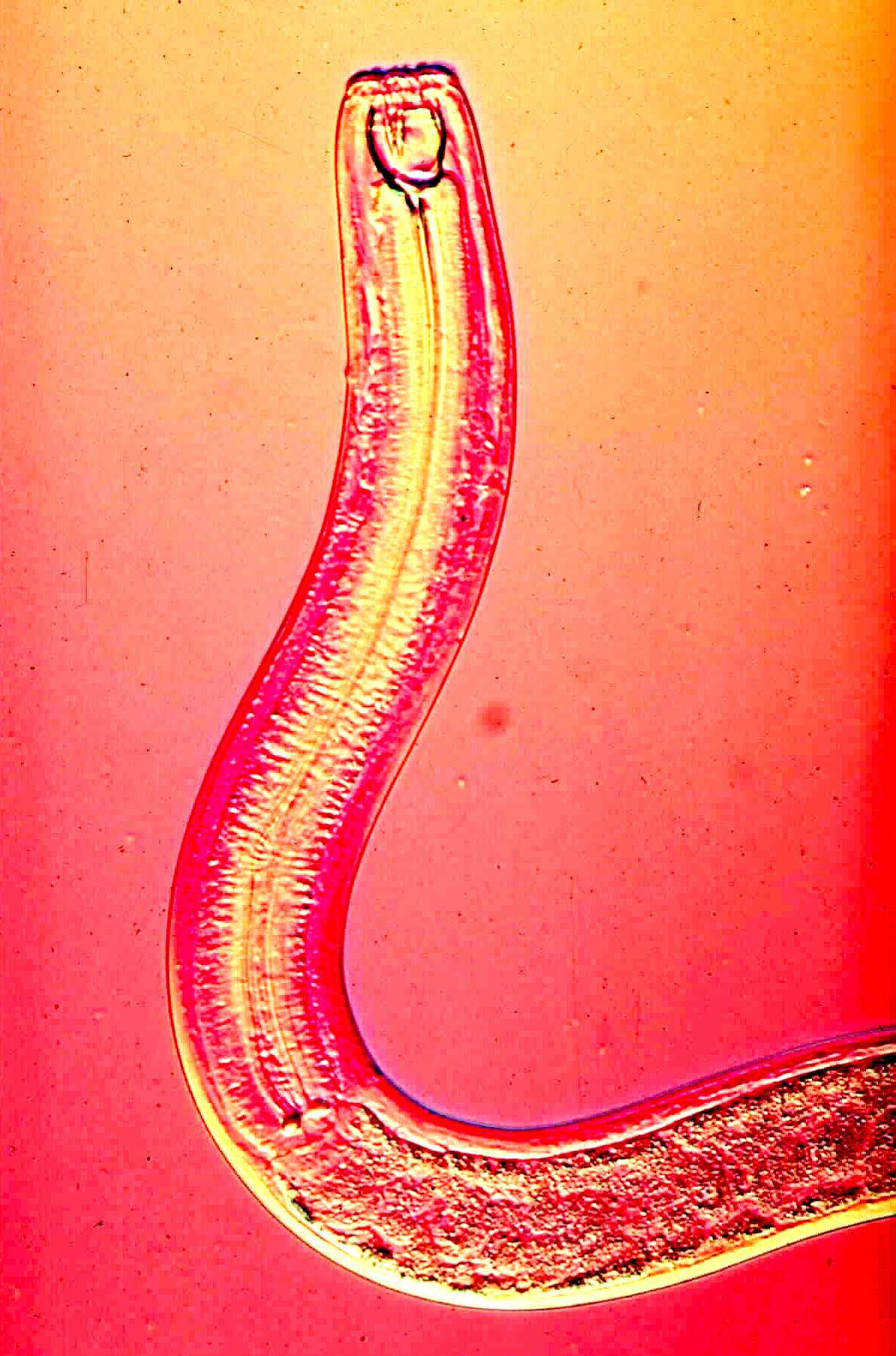 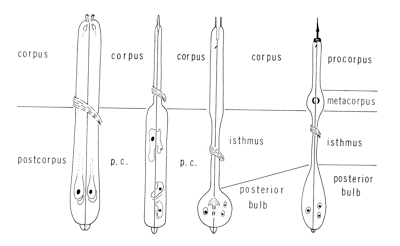 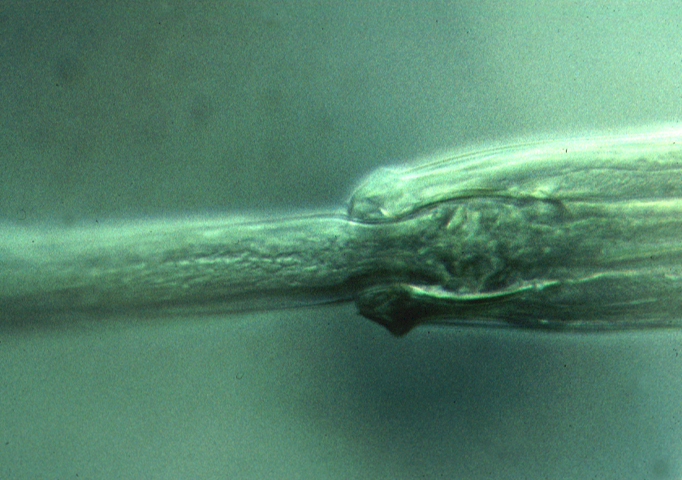 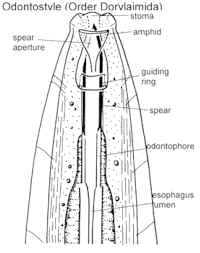 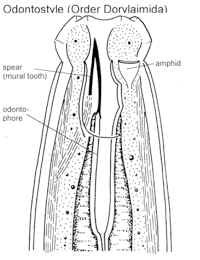 Mononchida
Dorylaimida
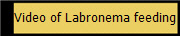 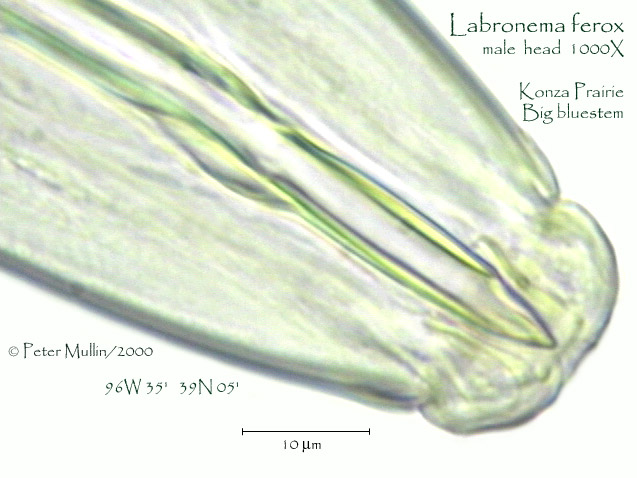 Feeding Videos
http://plpnemweb.ucdavis.edu/nemaplex/Ecology/antagoni.htm
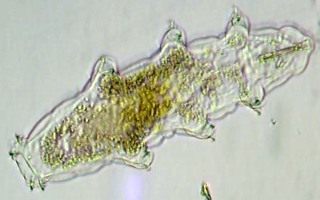 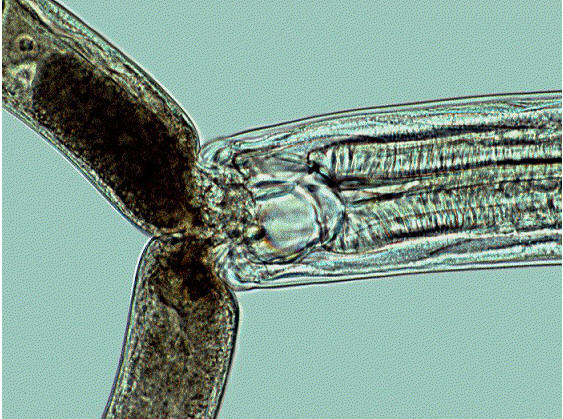 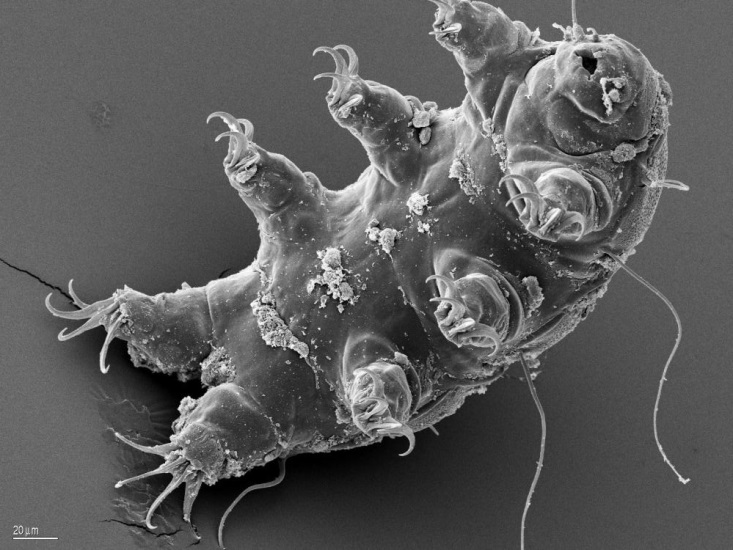 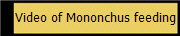 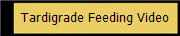 Enter Nemaplex
http://plpnemweb.ucdavis.edu/nemaplex
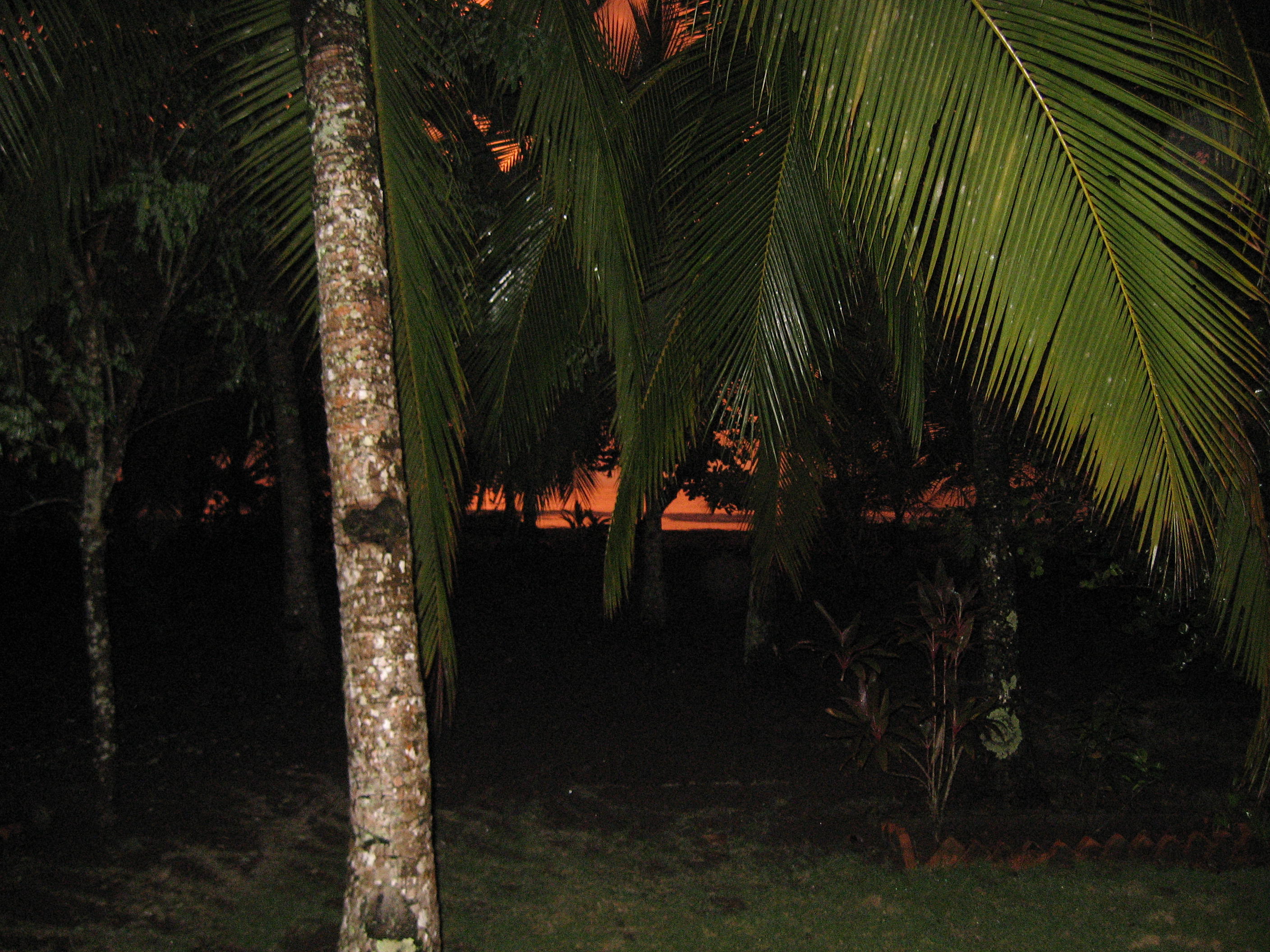 Gracias!
http://plpnemweb.ucdavis.edu/nemaplex